Εξαγωγικές Επιδοτήσεις στη Γεωργία και σε Κλάδους Υψηλής Τεχνολογίας
10
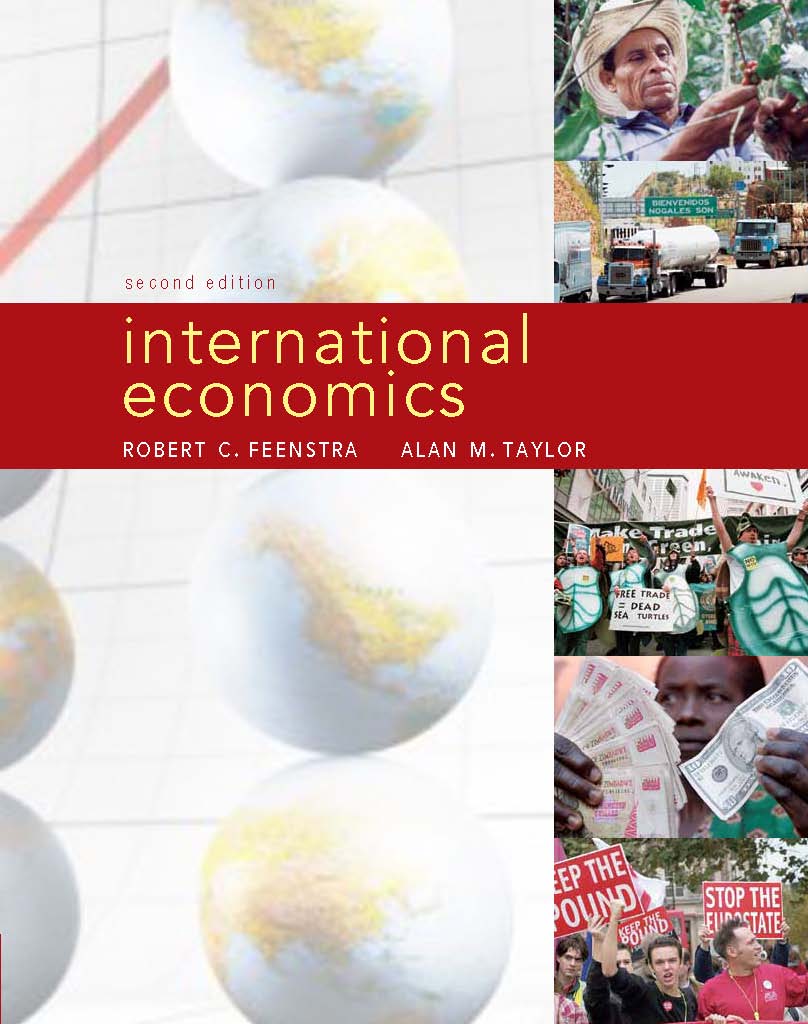 Prepared by:Fernando Quijano
Dickinson State University
1  Εισαγωγή
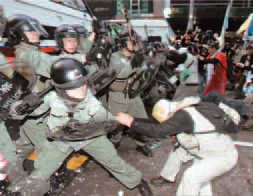 Στις 21 Ιουλίου 2008, αντιπρόσωποι από τις 152
χώρες που ανήκουν στον ΠΟΕ συναντήθηκαν στη
Γενεύη της Ελβετίας προκειμένου να συζητήσουν μεταρρυθμίσεις στο παγκόσμιο εμπορικό σύστημα. Όπως και στις προηγούμενες συναντήσεις στο Σηάτλ (1999), στην Κανκούν του Μεξικού (2003), και στο Χονγκ-Κονγκ (2005), η συνάντηση αυτή σημαδεύτηκε από μεγάλης κλίμακας διαμαρτυρίες και διαδηλώσεις.

Πρώτος στόχος αυτού του κεφαλαίου είναι να εξηγήσουμε τις πολιτικές των αγροτικών επιδοτήσεων.  

Δεύτερος στόχος είναι να εξετάσουμε κατά πόσο οι εξαγωγικές επιδοτήσεις μπορούν να χρησιμοποιηθούν στρατηγικά από κυβερνήσεις προκειμένου να ενισχύσουν τις εγχώριες επιχειρήσεις και κλάδους.
1  Στόχοι του ΠΟΕ σχετικά με τις Αγροτικές Εξαγωγικές Επιδοτήσεις
Συμφωνίες στη Διάσκεψη του ΠΟΕ στο Χονγκ-Κονγκ, Δεκέμβριος 2005
ΠΙΝΑΚΑΣ 10-1 (1 από 2)
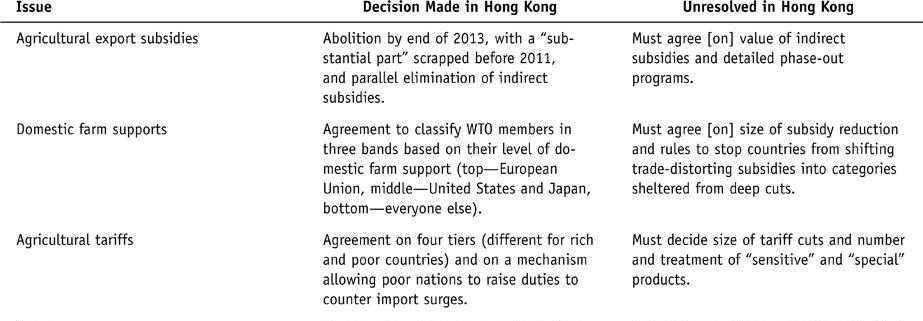 [Speaker Notes: This table shows the outcome of a 2005 WTO meeting in Hong Kong, which had as its major focus the subsidies provided to agricultural products. This meeting was part of the Doha Round of WTO negotiations, which have not yet been concluded.]
1 Στόχοι του ΠΟΕ σχετικά με τις Αγροτικές Εξαγωγικές Επιδοτήσεις
Συμφωνίες στη Διάσκεψη του ΠΟΕ στο Χονγκ-Κονγκ, Δεκέμβριος 2005
ΠΙΝΑΚΑΣ 10-1 (2 από 2)
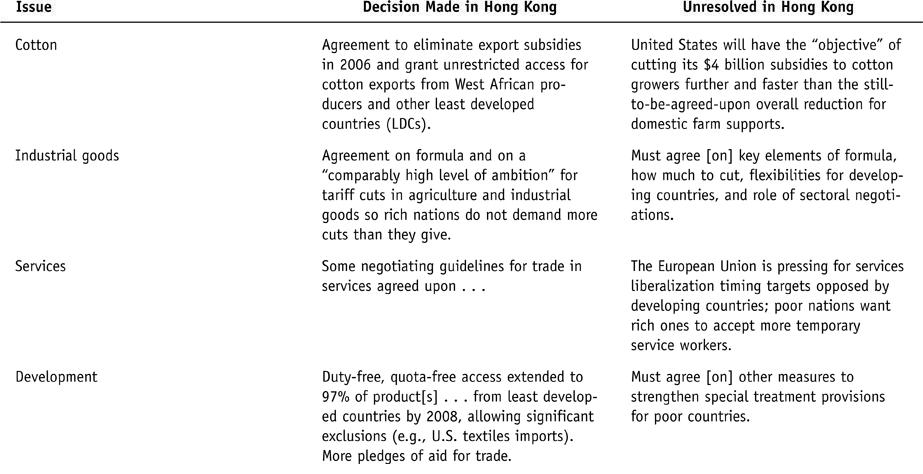 [Speaker Notes: This table shows the outcome of a 2005 WTO meeting in Hong Kong, which had as its major focus the subsidies provided to agricultural products. This meeting was part of the Doha Round of WTO negotiations, which have not yet been concluded.]
1 Στόχοι του ΠΟΕ σχετικά με τις Αγροτικές Εξαγωγικές Επιδοτήσεις
Αγροτικές Εξαγωγικές Επιδοτήσεις
Εξαγωγική επιδότηση είναι μια πληρωμή που γίνεται σε επιχειρήσεις για κάθε μονάδα που εξάγουν (είτε σταθερό ποσό είτε ποσοστό της τιμής πώλησης). Οι κυβερνήσεις παρέχουν επιδοτήσεις προκειμένου να ενθαρρύνουν τις εγχώριες επιχειρήσεις να παράγουν περισσότερο σε συγκεκριμένους κλάδους. 

Η Ευρώπη διατηρεί ένα σύστημα αγροτικών επιδοτήσεων γνωστό ως Κοινή Αγροτική Πολιτική (ΚΑΠ). 

Άλλες χώρες διατηρούν ομοίως γενναιόδωρες επιδοτήσεις. Για παράδειγμα, οι ΗΠΑ πληρώνουν τους παραγωγούς βαμβακιού για να καλλιεργούν περισσότερο βαμβάκι και επιδοτούν τις αγροτικές επιχειρήσεις και τη μεταποίηση για να αγοράσουν αμερικανικό βαμβάκι..
1 Στόχοι του ΠΟΕ σχετικά με τις Αγροτικές Εξαγωγικές Επιδοτήσεις
Αγροτικές Εξαγωγικές Επιδοτήσεις
Έμμεσες Επιδοτήσεις Στη συμφωνία του Χονγκ-Κονγκ για τις εξαγωγικές επιδοτήσεις προβλέπεται και μια παράλληλη κατάργηση των έμμεσων επιδοτήσεων στη γεωργία.  

Ενισχύσεις της Εγχώριας Γεωργίας Ένα άλλο θέμα ου αναφέρεται στη συμφωνία του Χονγκ-Κονγκ είναι οι ενισχύσεις της εγχώριας γεωργίας, η οποία αφορά σε οποιαδήποτε βοήθεια που δίδεται στους αγρότες, ακόμη κι αν αυτή δεν συνδέεται άμεσα με εξαγωγές. 

Επιδοτήσεις στο Βαμβάκι Τέλος, οι εξαγωγικές επιδοτήσεις για το βαμβάκι αποτέλεσαν αντικείμενο ιδιαίτερης προσοχής, επειδή το προϊόν αυτό εξάγεται από πολλές αφρικανικές χώρες χαμηλού εισοδήματος και επιδοτείται πάρα πολύ έντονα στις Ηνωμένες Πολιτείες.
1 Στόχοι του ΠΟΕ σχετικά με τις Αγροτικές Εξαγωγικές Επιδοτήσεις
Άλλα Ζητήματα από τη Διάσκεψη του ΠΟΕ στο Χονγκ-Κονγκ
Εκτός από την κατάργηση αυτών καθ’ εαυτών των επιδοτήσεων, στη διάσκεψη του 2005 στο Χονγκ-Κονγκ συζητήθηκαν επίσης και άλλα θέματα που συνδέονται με εξαγωγικές επιδοτήσεις. Ένα από τα θέματα αυτά είναι η χρήση δασμών ως αντίδραση στη χρήση επιδοτήσεων από άλλες χώρες. 

Δασμοί σε Αγροτικά Προϊόντα Οι εξαγωγικές επιδοτήσεις που εφαρμόζονται από τις μεγάλες χώρες συμπιέζουν τις παγκόσμιες τιμές, έτσι ώστε οι εξαγωγικές χώρες μπορούν να αναμένουν την επιβολή δασμού στα επιδοτούμενα προϊόντα όταν αυτά εισάγονται από άλλες χώρες.
1 Στόχοι του ΠΟΕ σχετικά με τις Αγροτικές Εξαγωγικές Επιδοτήσεις
Άλλα Ζητήματα από τη Διάσκεψη του ΠΟΕ στο Χονγκ-Κονγκ
Θέματα που Αφορούν στο Εμπόριο Βιομηχανικών Προϊόντων και Υπηρεσιών Υπήρξε επίσης συμφωνία να συζητηθεί το άνοιγμα του εμπορίου στον τομέα των υπηρεσιών, κάτι που θα ωφελούσε τις βιομηχανικές χώρες και τους μεγάλους κλάδους υπηρεσιών τους. 

Τέλος, υπήρξε συμφωνία να επιτραπεί στο 97% των εισαγόμενων προϊόντων από τις παγκοσμίως 50 λιγότερο ανεπτυγμένες χώρες να εισέρχονται στις αγορές των χωρών-μελών του ΠΟΕ αδασμολόγητα και αφορολόγητα.
1 Στόχοι του ΠΟΕ σχετικά με τις Αγροτικές Εξαγωγικές Επιδοτήσεις
Διχασμός των Αναπτυσσόμενων Χωρών όσον αφορά στην Αγροτική Προστασία στα πλαίσια του ΠΟΕ
Οι φτωχότερες χώρες του κόσμου διχάστηκαν σε σχέση με τις προτάσεις για μια παγκόσμια εμπορική συμφωνία
	- Οι αναπτυσσόμενες χώρες μπορούν να δηλώσουν 	προϊόντα ως «ειδικά» προκειμένου να τα προστατεύσουν 	από περικοπές δασμών  για λόγους ασφαλείας των τα	τροφίμων και των ζώων ή της αγροτικής ανάπτυξης. 

Πολλοί προέβλεψαν στους διαδρόμους του ΠΟΕ ότι η Κίνα θα δήλωνε το ρύζι, το βαμβάκι και τη ζάχαρη ως ειδικά προϊόντα, πλήττοντας εξαγωγείς ρυζιού όπως η Ταϊλάνδη και εξαγωγείς βαμβακιού από τη Δυτική Αφρική. 

Οι τρέχουσες προτάσεις για το μηχανισμό ειδικής διασφάλισης θα αφορούσαν το 82% των κινεζικών εισαγωγών αγροτικών προϊόντων.
ΠΡΩΤΟΣΕΛΙΔΟ
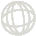 2 Εξαγωγικές Επιδοτήσεις Αγροτικών Προϊόντων σε μια Μικρή Χώρα
Επίπτωση μιας Εξαγωγικής Επιδότησης
ΣΧΗΜΑ 10-1 (1 από 2)
Εξαγωγική Επιδότηση για μια Μικρή Χώρα
Η εφαρμογή μιας επιδότησης s δολαρίων ανά μονάδα εξαγωγής θα αυξήσει την τιμή που εισπράττουν οι εγχώριοι εξαγωγείς από  PW σε PW + s.
Ως αποτέλεσμα, η εγχώρια τιμή του παρόμοιου προϊόντος θα αυξηθεί επίσης κατά το ίδιο ποσό. Αυτή η αύξηση τιμής οδηγεί σε αύξηση της εγχώριας προσφερόμενης ποσότητας  από S1 σε S2 και σε μείωση της εγχώριας ζητούμενης ποσότητας από D1 σε D2, στο διάγραμμα (a).
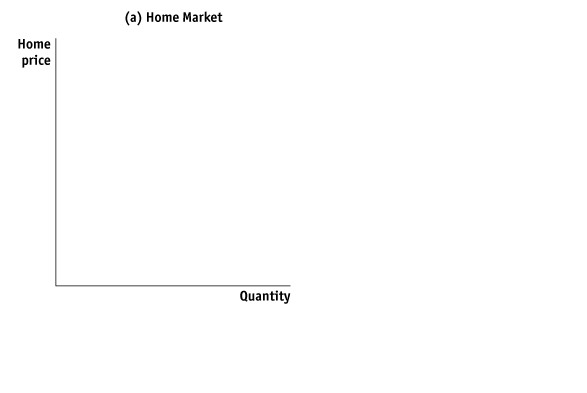 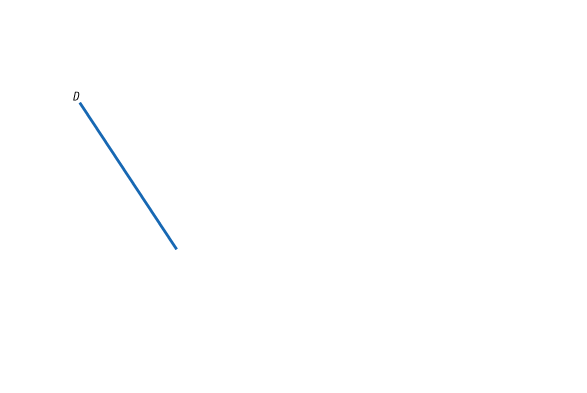 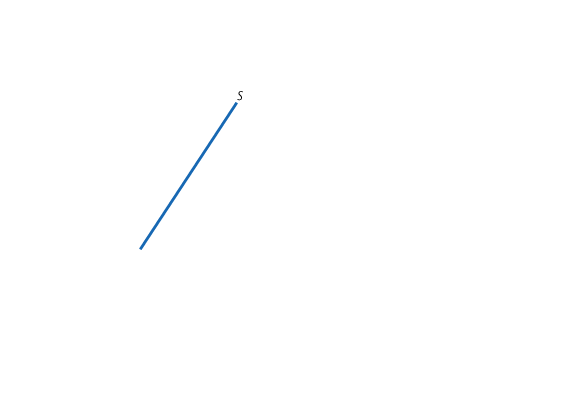 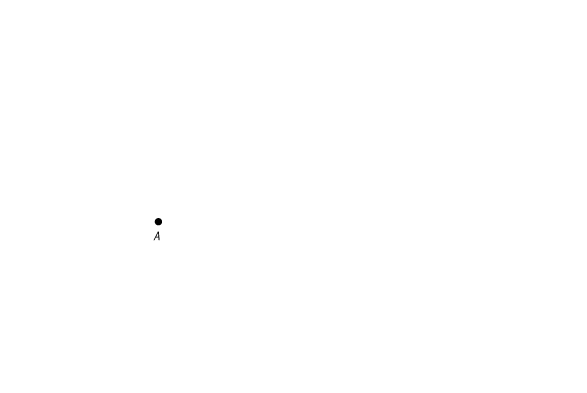 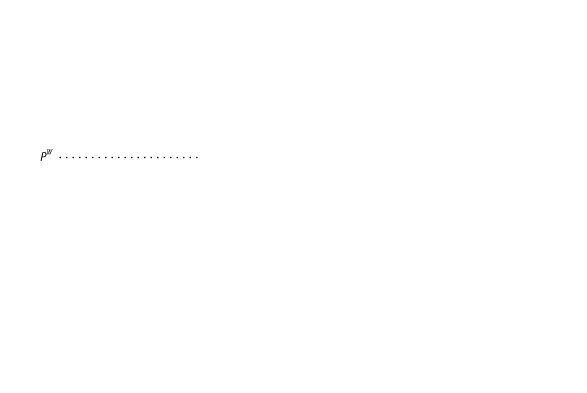 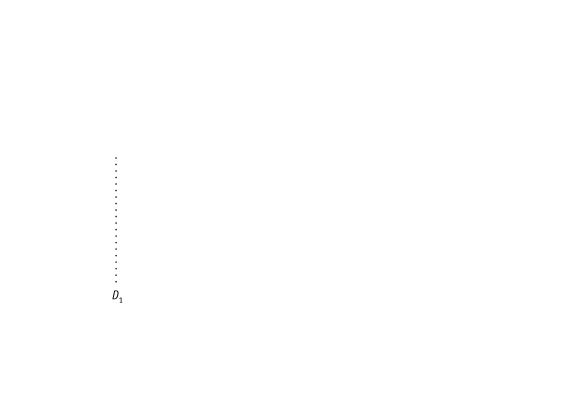 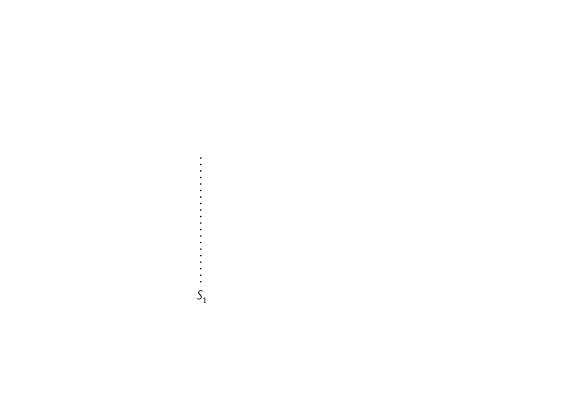 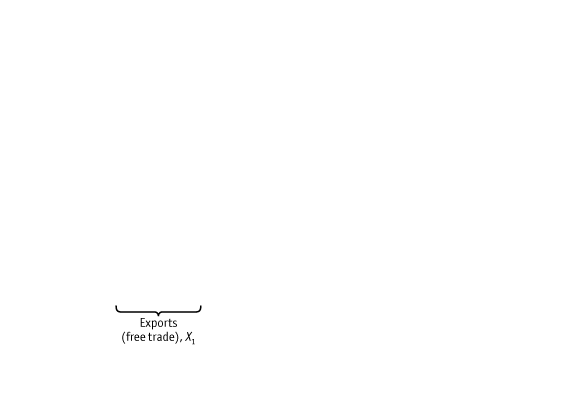 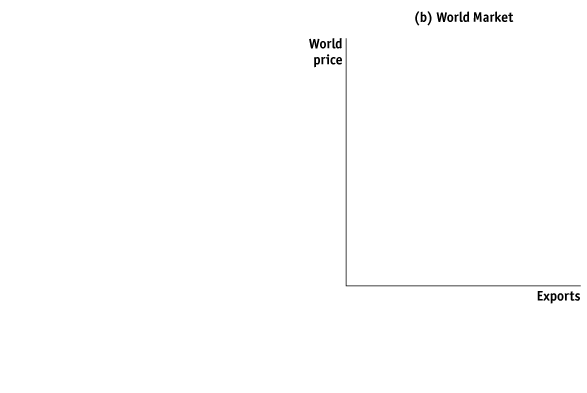 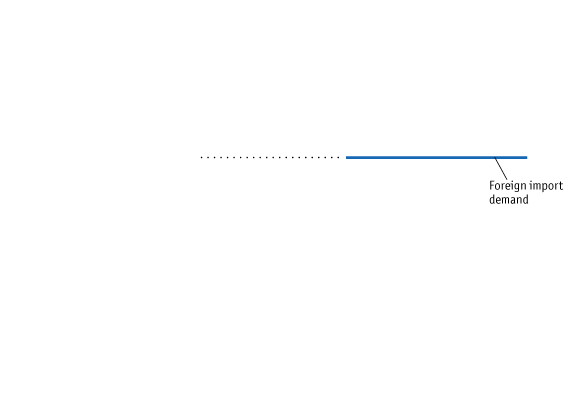 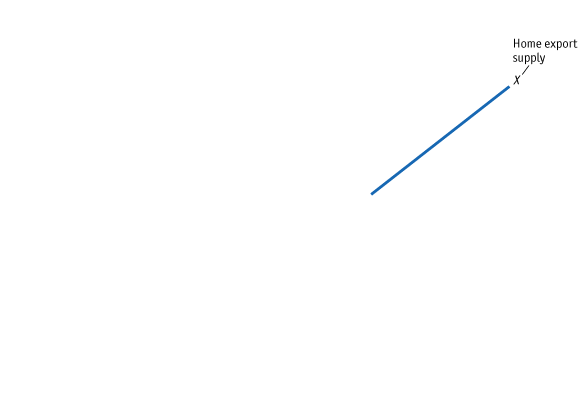 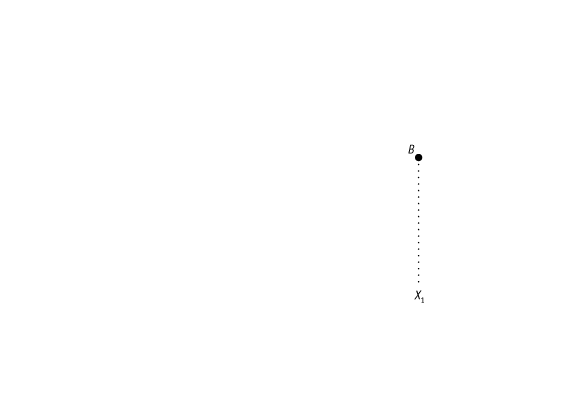 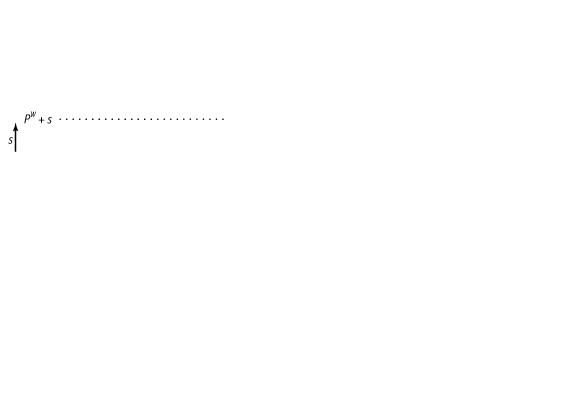 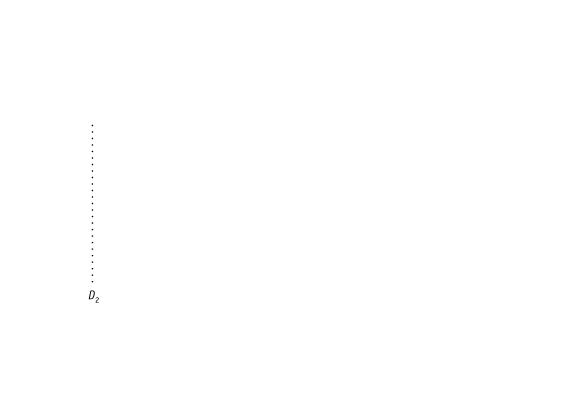 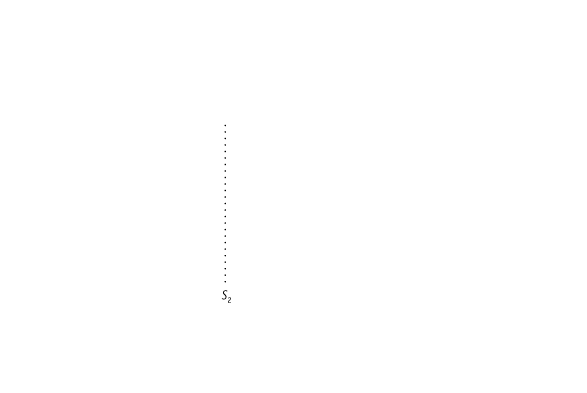 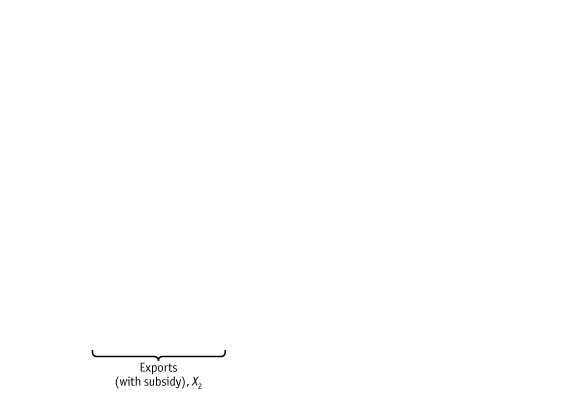 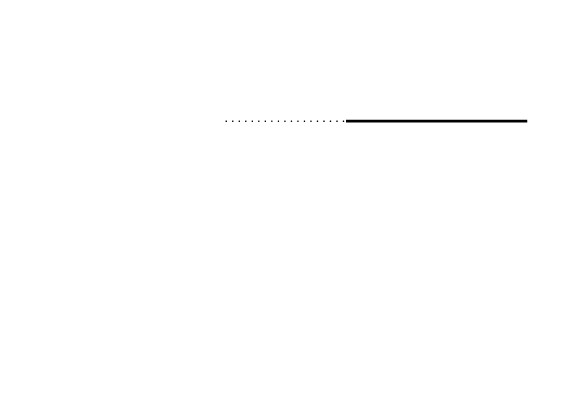 [Speaker Notes: Home consumers could just import sugar at the world price, PW.
Therefore, Home will impose a tariff equal to or higher than the amount of the export subsidy.
This typically happens and, is therefore, realistic.
The combined effect of the subsidy and the tariff is to raise the price at Home.]
2 Εξαγωγικές Επιδοτήσεις Αγροτικών Προϊόντων σε μια Μικρή Χώρα
Επίπτωση μιας Εξαγωγικής Επιδότησης
ΣΧΗΜΑ 10-1 (2 από 2)
Εξαγωγική Επιδότηση για μια Μικρή Χώρα (συνέχεια)
Οι εξαγωγές αυξάνουν ως αποτέλεσμα της επιδότησης, από X1 σε X2 στο διάγραμμα (b). 
Η καμπύλη εγχώριας προσφοράς εξαγωγών μετατοπίζεται προς τα κάτω κατά ακριβώς το ποσό της επιδότησης, αφού το οριακό κόστος μιας μονάδας εξαγωγών μειώνεται ακριβώς κατά s. 
Όπως και στην περίπτωση του δασμού, η απώλεια νεκρού βάρους ως αποτέλεσμα της επιδότησης είναι το τρίγωνο (b + d), δηλαδή το άθροισμα της απώλειας καταναλωτή b και της απώλειας παραγωγού d.
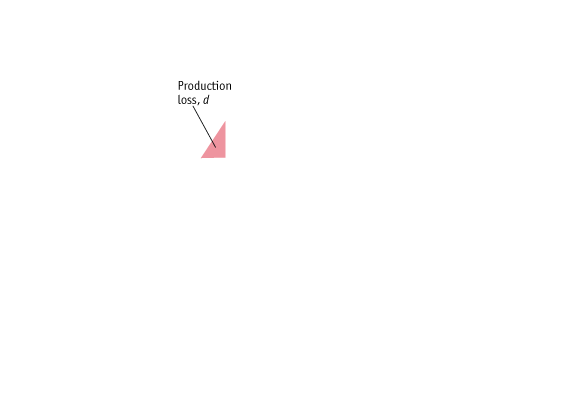 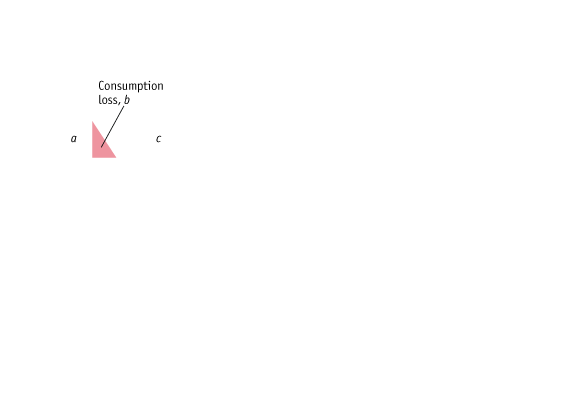 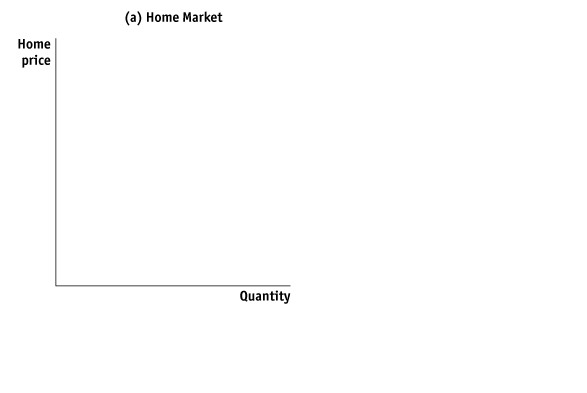 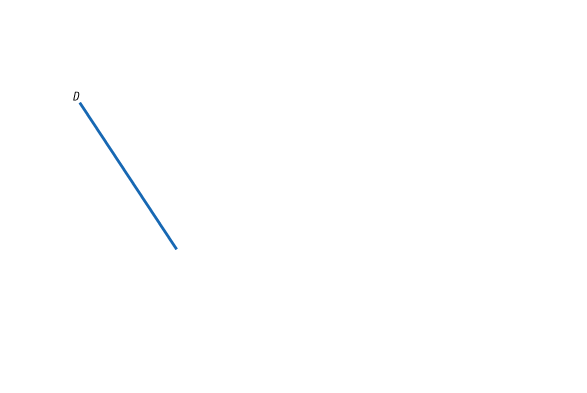 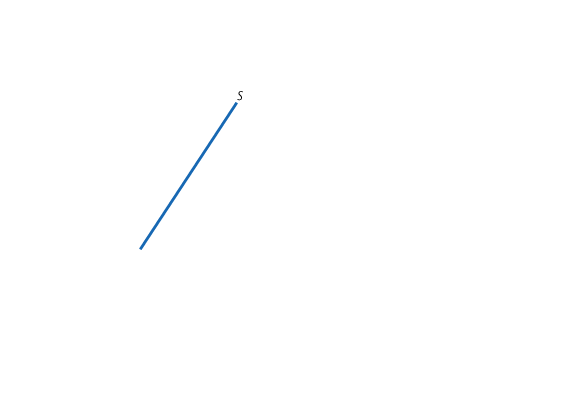 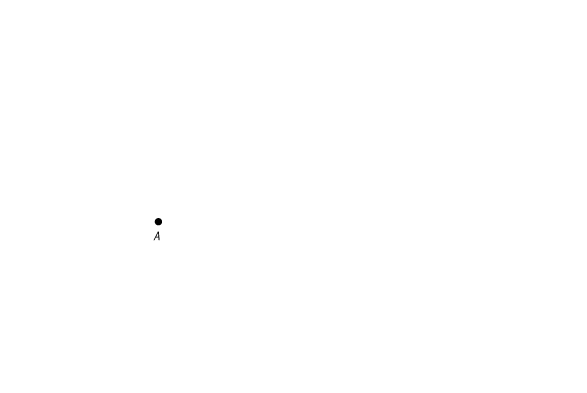 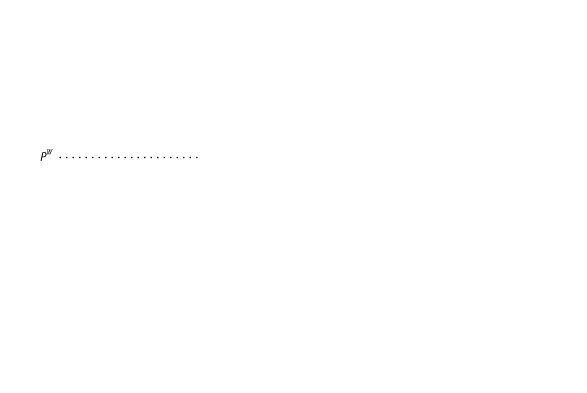 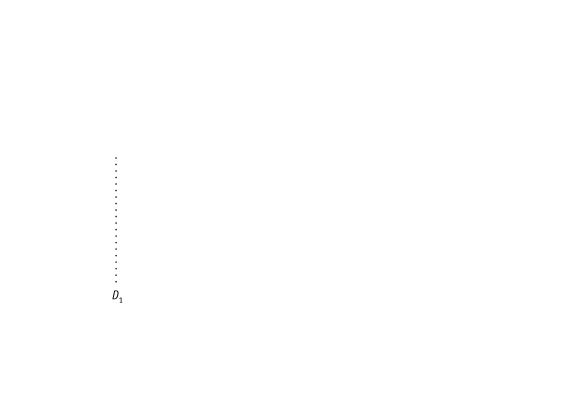 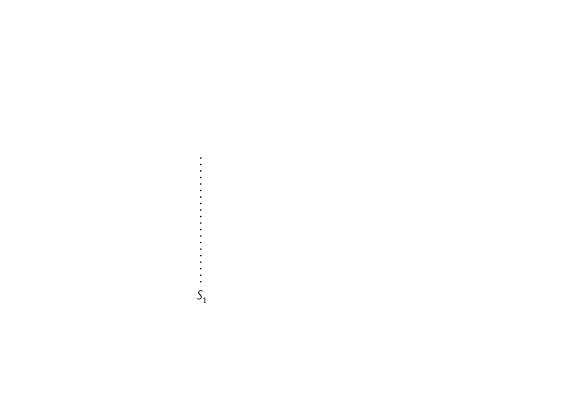 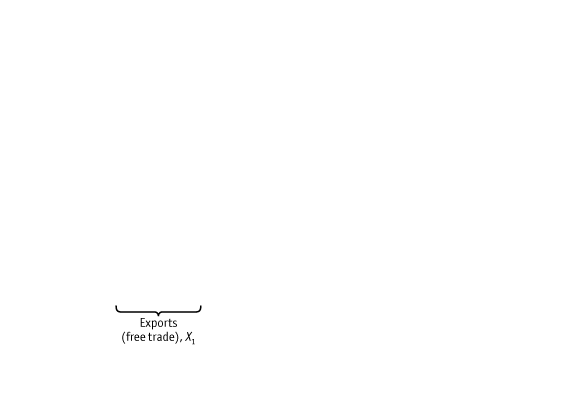 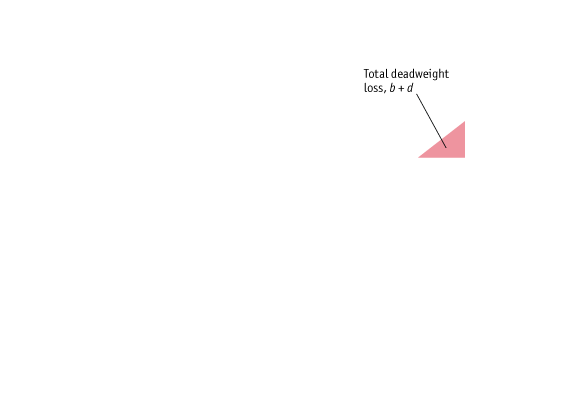 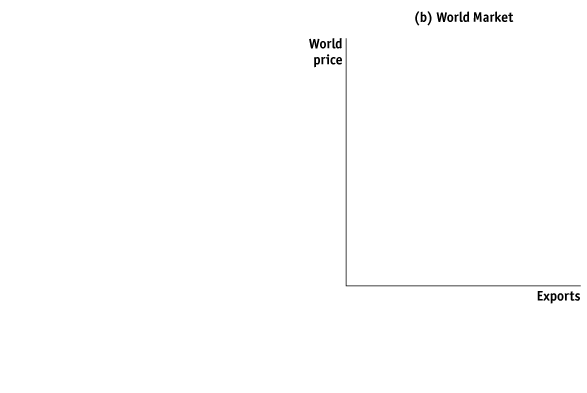 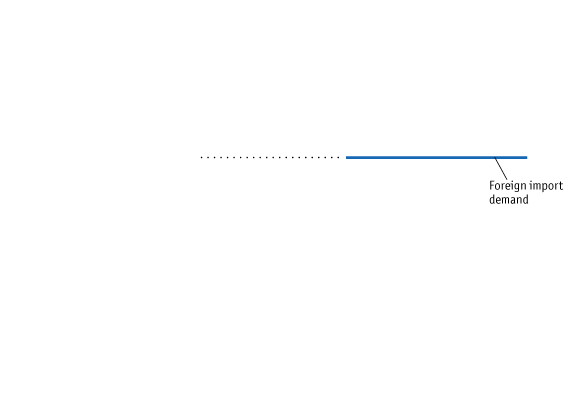 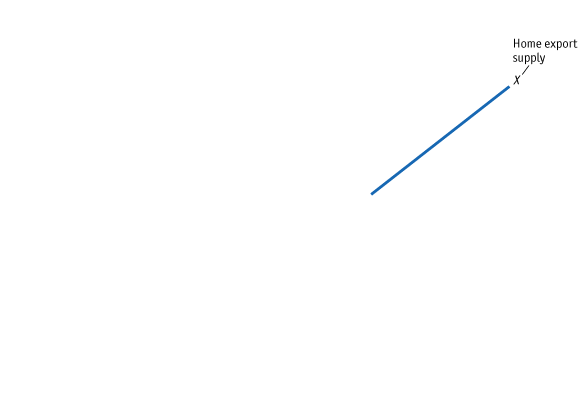 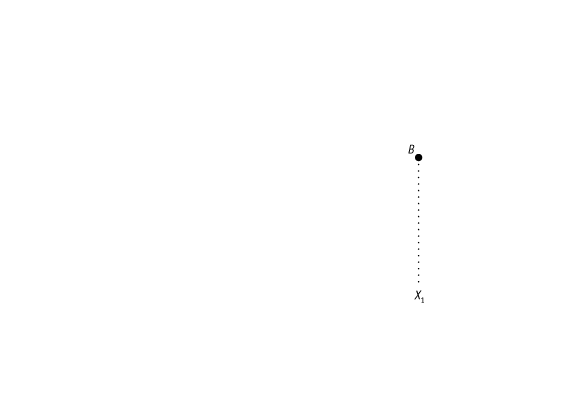 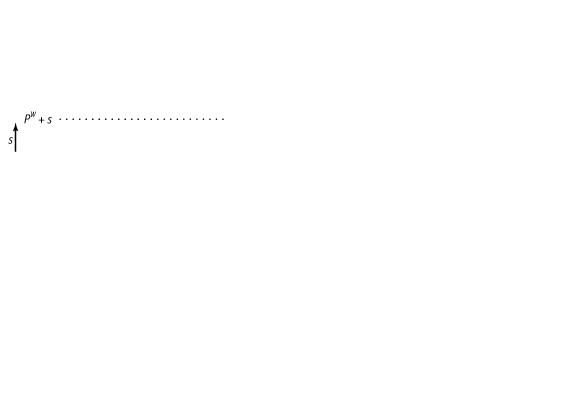 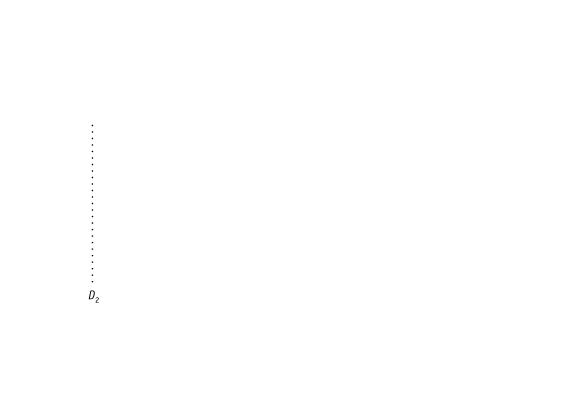 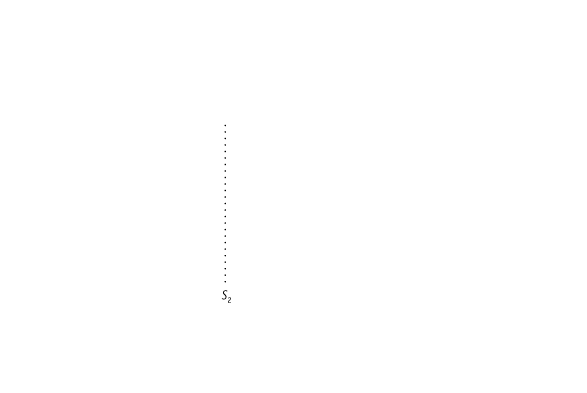 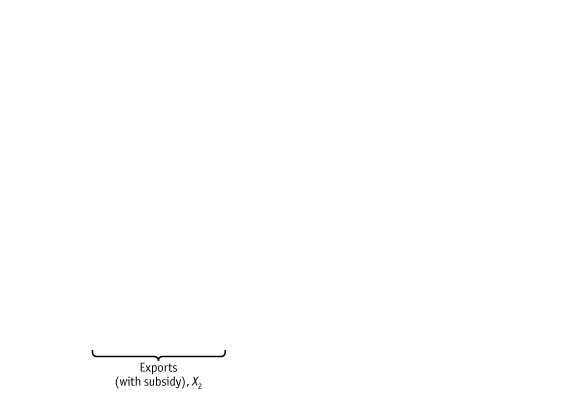 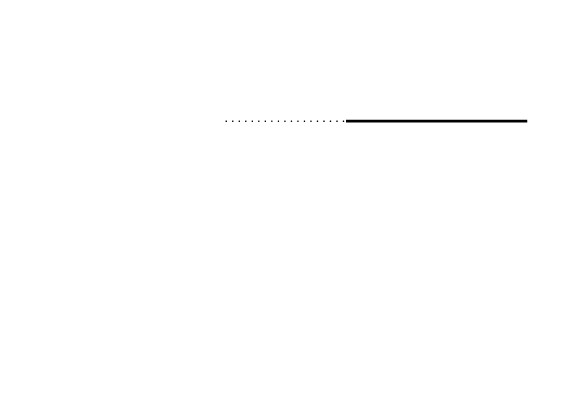 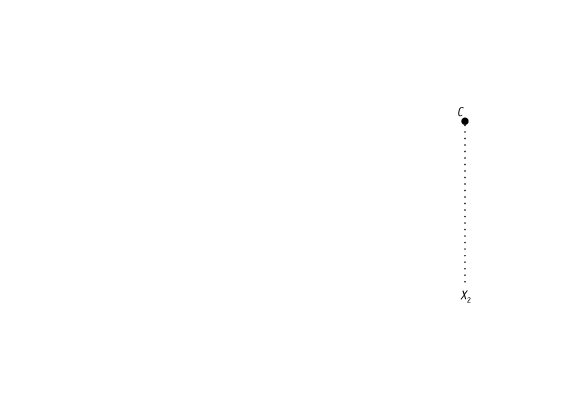 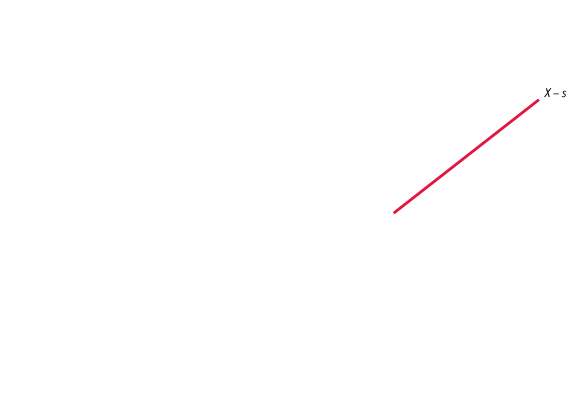 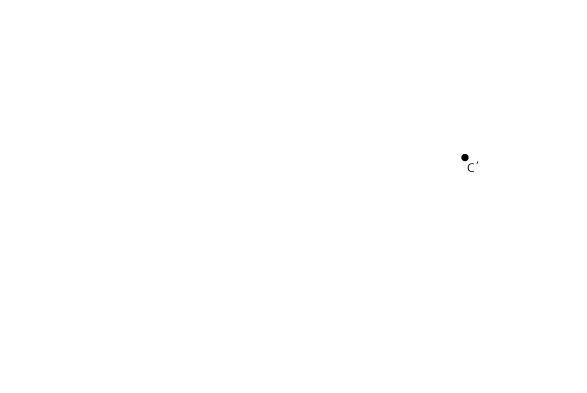 [Speaker Notes: Export subsidies increase both the price and quantity of exports.
A movement along the domestic export supply curve.
For the world perspective, the export subsidy results in an increase in export supply.
Given the fixed world price, this means the export supply curve shifts down by the amount of the subsidy, s.
As with a tariff, the subsidy has driven a wedge between what domestic exporters receive (PW+s), and what importers abroad pay (PW).]
3 Εξαγωγικές Επιδοτήσεις Αγροτικών Προϊόντων σε μια Μεγάλη Χώρα
Επίπτωση της Επιδότησης
ΣΧΗΜΑ 10-2 (1 από 2)
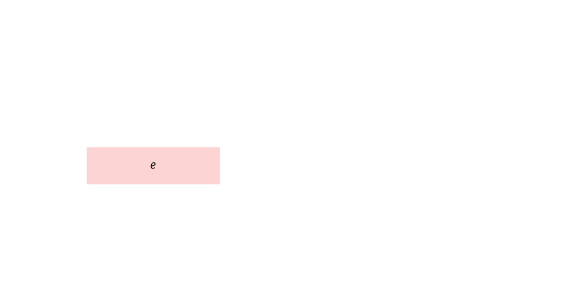 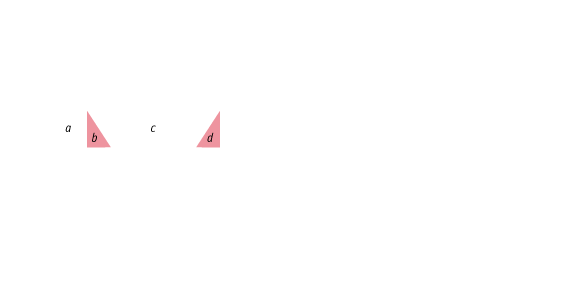 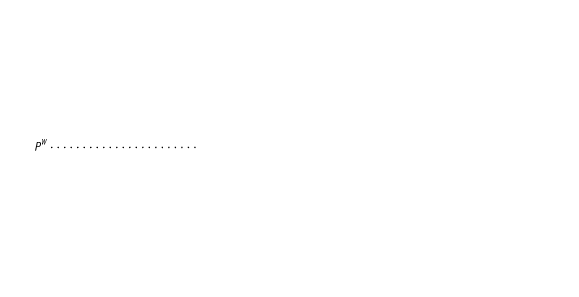 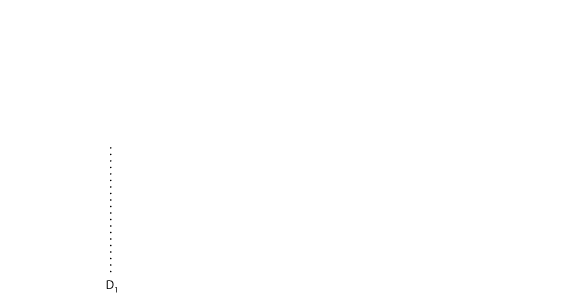 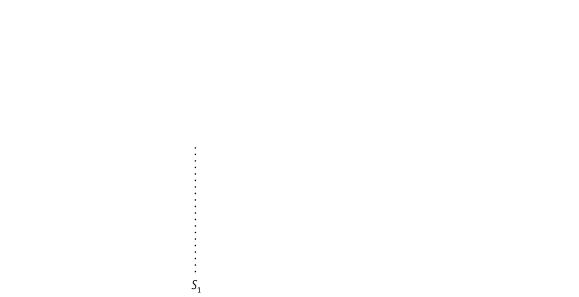 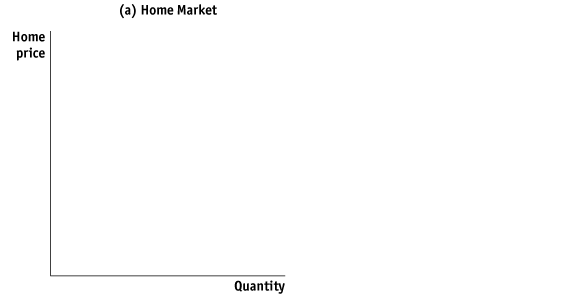 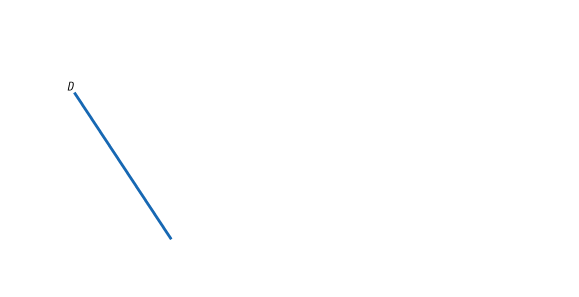 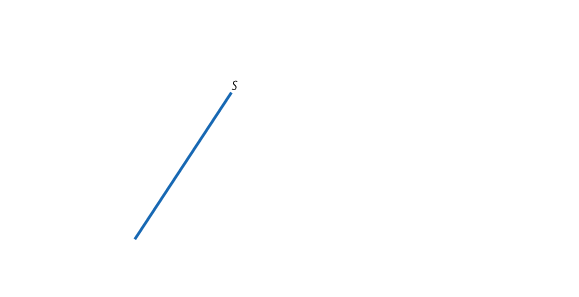 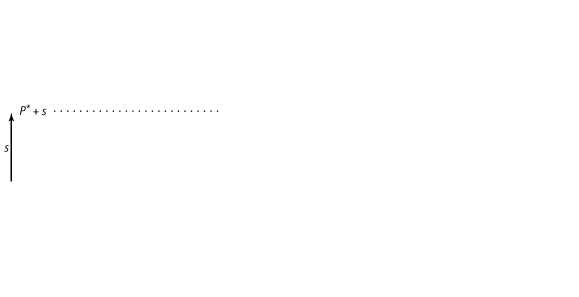 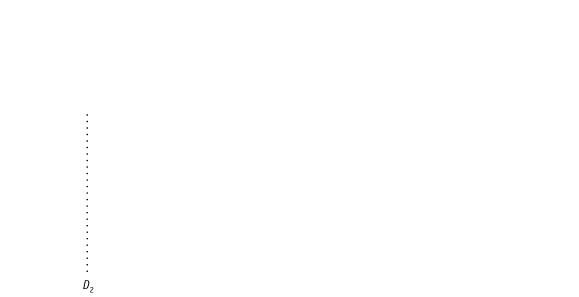 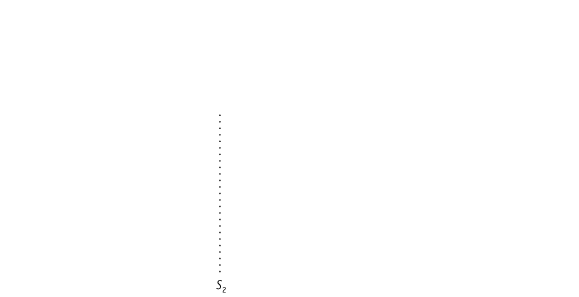 Εξαγωγική Επιδότηση για μια Μεγάλη Χώρα
Το διάγραμμα (a) δείχνει τις επιπτώσεις της επιδότησης για τη χώρα μας. 
Η εγχώρια τιμή αυξάνει από PW σε P*+ s, η εγχώρια ζητούμενη ποσότητα μειώνεται από D1 σε D2, και η εγχώρια προσφερόμενη ποσότητα αυξάνει από  S1 σε S2. 
Η απώλεια νεκρού βάρους για τη χώρα μας είναι η περιοχή του τριγώνου (b + d), αλλά η χώρα μας έχει επίσης μια απώλεια σε όρους εμπορίου ίση με την περιοχή e.
3 Εξαγωγικές Επιδοτήσεις Αγροτικών Προϊόντων σε μια Μεγάλη Χώρα
Επίπτωση της Επιδότησης
ΣΧΗΜΑ 10-2 (2 από 2)
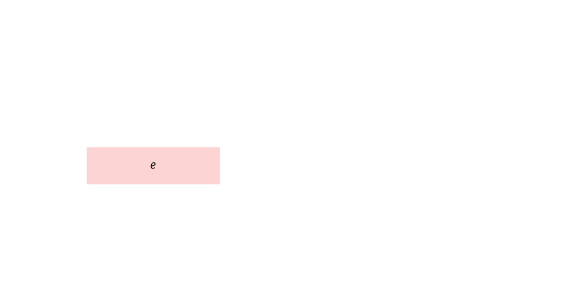 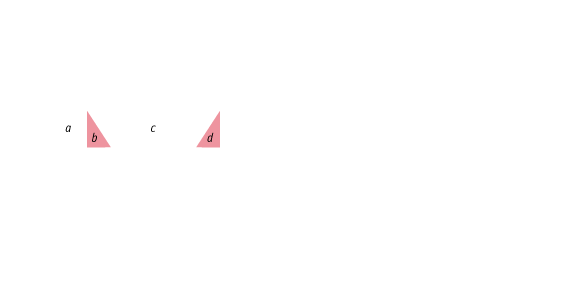 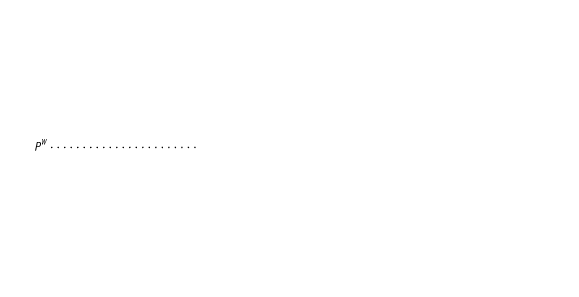 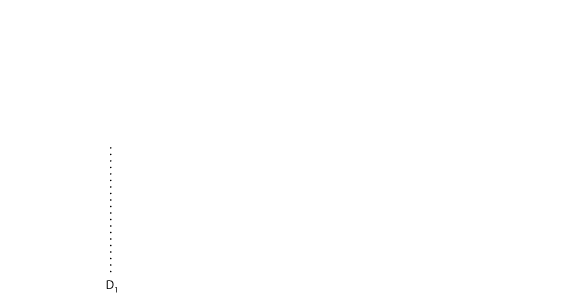 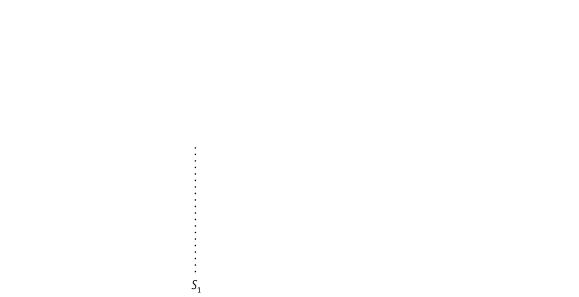 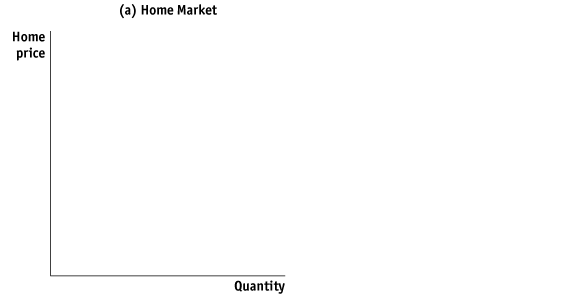 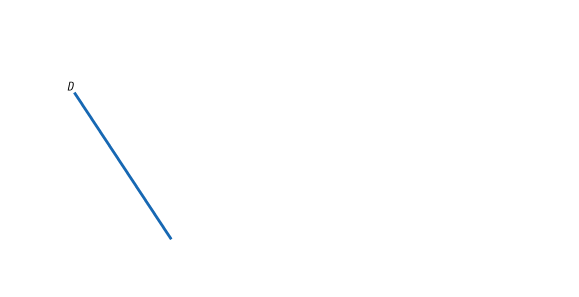 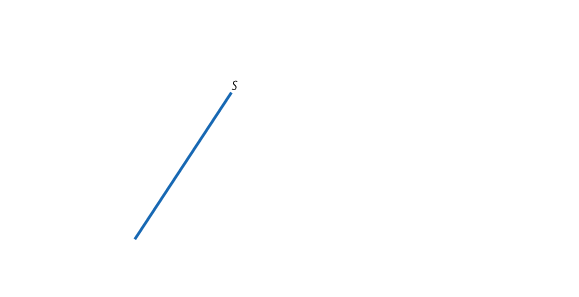 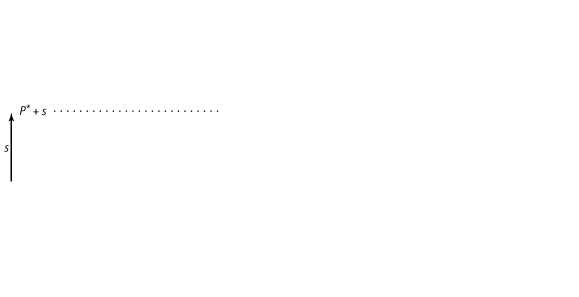 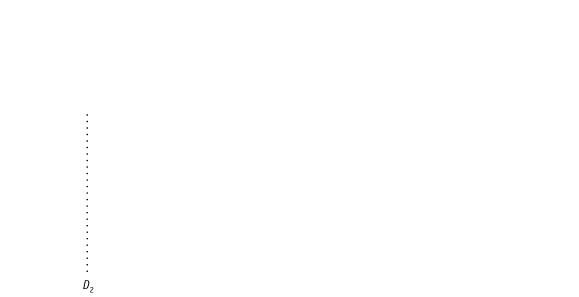 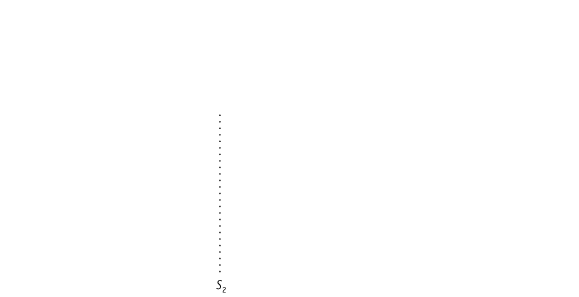 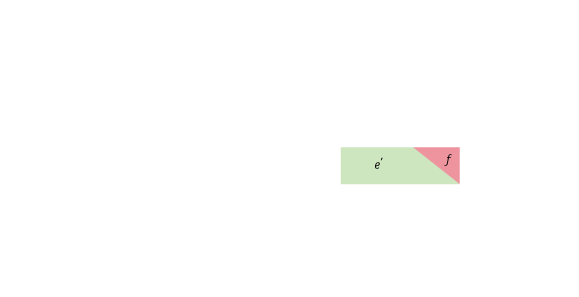 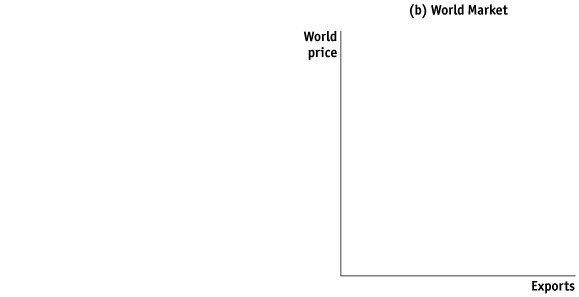 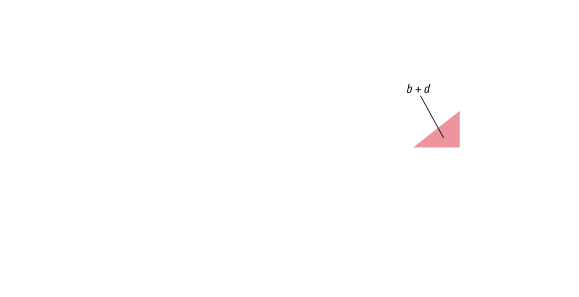 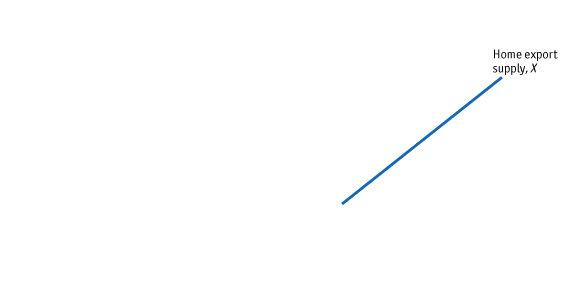 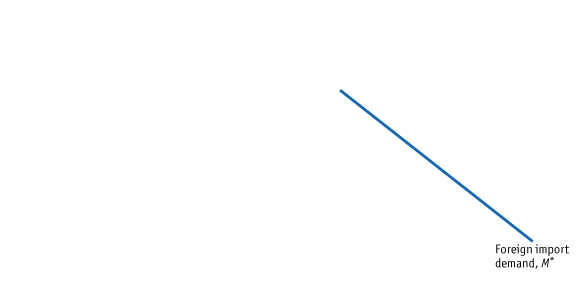 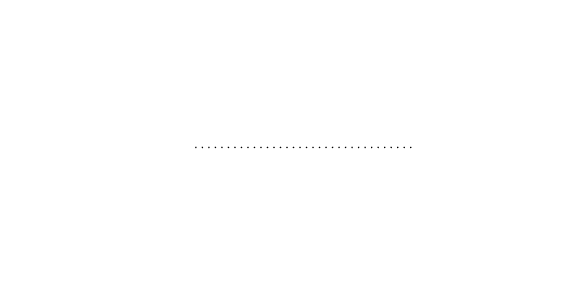 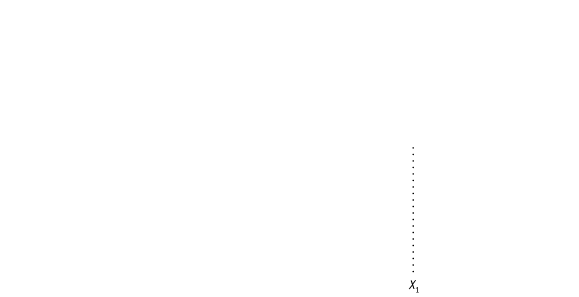 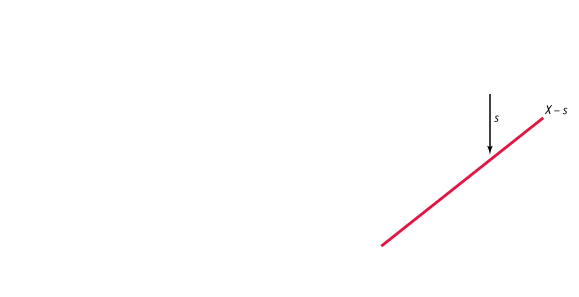 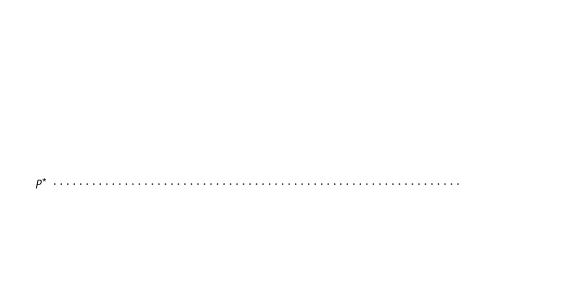 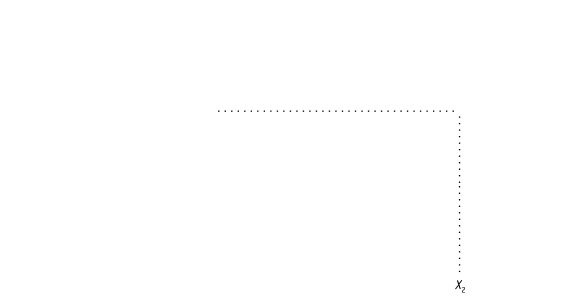 Εξαγωγική Επιδότηση για μια Μεγάλη Χώρα (συνέχεια)
Στην παγκόσμια αγορά, η επιδότηση που παρέχεται στη χώρα μας μετατοπίζει την καμπύλη προσφοράς εξαγωγών από τη θέση X στη θέση X − s,  αντανακλώντας το χαμηλότερο οριακό κόστος εξαγωγών.
Ως αποτέλεσμα, η παγκόσμια τιμή πέφτει από PW σε P*. Η ξένη χώρα κερδίζει το πλεόνασμα καταναλωτή ίσο με την περιοχή e, οπότε η παγκόσμια απώλεια νεκρού βάρους λόγω της επιδότησης είναι η περιοχή (b + d + f). Η επιπλέον απώλεια νεκρού βάρους f προκύπτει επειδή μόνο ένα μικρό μέρος της εγχώριας απώλειας από όρους εμπορίου αποτελεί κέρδος για την ξένη χώρα.
[Speaker Notes: Since Foreign consumers pay a lower price for Home exports, Home terms of trade fall but foreign terms of trade rise.
Since Home terms of trade fall, the Home country will suffer overall losses. Foreign consumers will gain.]
ΕΦΑΡΜΟΓΗ
Ποιος Κερδίζει και Ποιος Χάνει;
Επιστρέφουμε στις συμφωνίες της συνδιάσκεψης του ΠΟΕ στο Χονγκ-Κονγκ το Δεκέμβριο 2005 και ρωτάμε: Ποιες χώρες θα κερδίζουν και ποιες θα χάσουν όταν οι εξαγωγικές επιδοτήσεις (συμπεριλαμβανομένων των «έμμεσων» επιδοτήσεων, όπως η επισιτιστική βοήθεια) καταργηθούν το 2013;
Κέρδη  Οι σημερινοί εξαγωγείς αγροτικών προϊόντων θα επωφεληθούν  από την αύξηση των τιμών, καθώς οι αγροτικές επιδοτήσεις από τις βιομηχανικές χώρες —ιδιαίτερα από την Ευρώπη και τις ΗΠΑ—καταργούνται
Απώλειες Οι χώρες που εισάγουν τρόφιμα, συνήθως οι φτωχότερες χώρες που δεν παράγουν τρόφιμα, θα χάσουν. Αυτό το θεωρητικό αποτέλεσμα επιβεβαιώνεται από αρκετές εμπειρικές μελέτες.
ΕΦΑΡΜΟΓΗ
Ποιος Κερδίζει και Ποιος Χάνει; (συνέχεια)
Επισιτιστική Βοήθεια  Μολονότι οι προτάσεις από τη συνδιάσκεψη του Χονγκ-Κονγκ δεν επικυρώθηκαν ποτέ, και ο γύρος διαπραγματεύσεων της Ντόχα δεν έχει ολοκληρωθεί, έχει επιτευχθεί πρόσφατα κάποια πρόοδος ως προς το στόχο της αντικατάστασης της επισιτιστικής βοήθειας με προσπάθειες αύξησης της παραγωγής.
Η G8 Μετατοπίζει το Επίκεντρο από την Επισιτιστική Βοήθεια στην Αγροτική Παραγωγή
Οι χώρες της G8 ανακοίνωσαν μια «πρωτοβουλία διασφάλισης τροφίμων», δεσμεύοντας πάνω από $12 δισεκατομμύρια για την αγροτική ανάπτυξη στη διάρκεια των επόμενων τριών ετών. 
 Αυτό σηματοδοτεί μια περαιτέρω μετατόπιση από την επισιτιστική βοήθεια σε μακροπρόθεσμες  επενδύσεις στην αγροτική παραγωγή στον αναπτυσσόμενο κόσμο.  

Η πρωτοβουλία της G8 υπολείπεται της νέας προσέγγισης της Ουάσινγκτον για την αντιμετώπιση της παγκόσμιας πείνας, αντιστρέφοντας μια πολιτική δύο δεκαετιών που ήταν επικεντρωμένη σχεδόν αποκλειστικά στην επισιτιστική βοήθεια.
ΠΡΩΤΟΣΕΛΙΔΟ
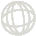 ΕΦΑΡΜΟΓΗ
Ποιος Κερδίζει και Ποιος Χάνει;
ΣΧΗΜΑ 10-3
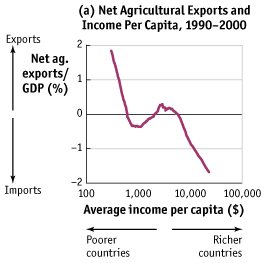 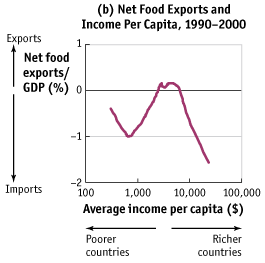 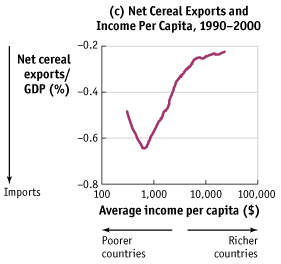 Γεωργία, Τρόφιμα, και Εξαγωγές Σιτηρών Το διάγραμμα (a) δείχνει τις καθαρές αγροτικές εξαγωγές έναντι του κατά κεφαλήν εισοδήματος χωρών. Οι φτωχότερες χώρες εξάγουν περισσότερα αγροτικά προϊόντα συνολικά και είναι εκείνες που θα κερδίσουν από μια αύξηση στις τιμές λόγω της κατάργησης των επιδοτήσεων.  
Από την άλλη όμως, το διάγραμμα (b) δείχνει ότι οι χώρες μεσαίου εισοδήματος είναι αυτές που εξάγουν τα περισσότερα τρόφιμα. 
Το διάγραμμα (c) δείχνει ότι οι φτωχές χώρες είναι καθαροί εισαγωγείς βασικών τροφίμων (δημητριακών), όπως καλαμπόκι, ρύζι, και σιτάρι, και είναι αυτές που θα πληγούν από μια αύξηση στην παγκόσμια τιμή τους.
4  Επιδοτήσεις Παραγωγής Αγροτικών Προϊόντων
Έστω ότι η κυβέρνηση παρέχει μια επιδότηση s δολαρίων ανά μονάδα μονάδα (δηλαδή, τόνο ζάχαρης στο παράδειγμά μας) που παράγει μια εγχώρια επιχείρηση. Αυτή αποτελεί μια επιδότηση παραγωγής επειδή είναι μια επιδότηση ανά παραγόμενη μονάδα και όχι απλώς ανά εξαγόμενες μονάδες.
4 Επιδοτήσεις Παραγωγής Αγροτικών Προϊόντων
Υπάρχουν διάφοροι τρόποι με τους οποίους μια κυβέρνηση μπορεί να εφαρμόσει μια τέτοια επιδότηση. 
Η κυβέρνηση μπορεί, για παράδειγμα, να εγγυηθεί μια ελάχιστη τιμή στους αγρότες και να καλύψει τη διαφορά ανάμεσα σε αυτήν την ελάχιστη τιμή και την οποιαδήποτε χαμηλότερη τιμή στην οποία θα πωλούν οι αγρότες. 

Εναλλακτικά, μπορεί να παρέχει επιδοτήσεις σε αυτούς που χρησιμοποιούν την παραγωγή, προκειμένου να την αγοράσουν, αυξάνοντας έτσι τη ζήτηση και αυξάνοντας τις τιμές της αγοράς. Αυτό θα λειτουργούσε ως επιδότηση κάθε μιας μονάδας παραγωγής.
4 Επιδοτήσεις Παραγωγής Αγροτικών Προϊόντων
Η Πείνα και η Εξασφάλιση Τροφίμων Επανέρχονται στην Πολιτική Ατζέντα
Η «πρωτοβουλία εξασφάλισης τροφίμων»  της G8 θα εμπεριέχει μια δέσμευση  $12 δισεκατομμυρίων για αγροτική ανάπτυξη στα επόμενα τρία χρόνια. Ενώ αυτό είναι πολλά υποσχόμενο, πρέπει να απαντηθούν πρώτα δύο κρίσιμα ερωτήματα:
	- Είναι τα $12 δισεκατομμύρια επιπλέον πόροι ή πρόκειται για «νέα 	συσκευασία» παλαιών δεσμεύσεων;
	- Πώς μπορεί αυτή η πρωτοβουλία να τροφοδοτήσει βιώσιμη αλλαγή 	πολιτικής με στόχο την αυξανόμενη εξασφάλιση τροφίμων σε 	νοικοκυριά, σε εθνικό και παγκόσμιο επίπεδο;  

Υπάρχει σκεπτικισμός γύρω από αυτή την πρωτοβουλία που προέρχεται από το γεγονός ότι οι επενδύσεις στη γεωργική και αγροτική ανάπτυξη έχουν επαίσχυντα παραμεληθεί τα τελευταία 30 χρόνια.
ΠΡΩΤΟΣΕΛΙΔΟ
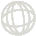 4 Επιδοτήσεις Παραγωγής Αγροτικών Προϊόντων
Επίπτωση Επιδότησης Παραγωγής σε μια Μικρή Χώρα
ΣΧΗΜΑ 10-4 (1 από 2)
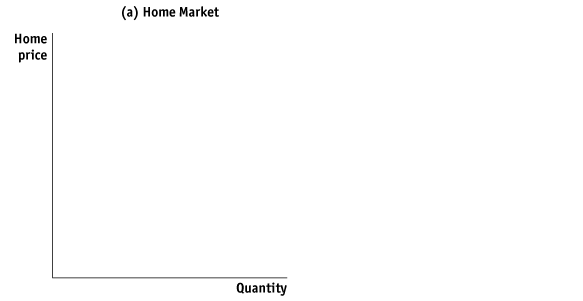 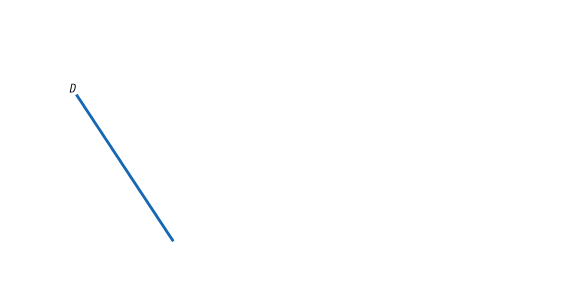 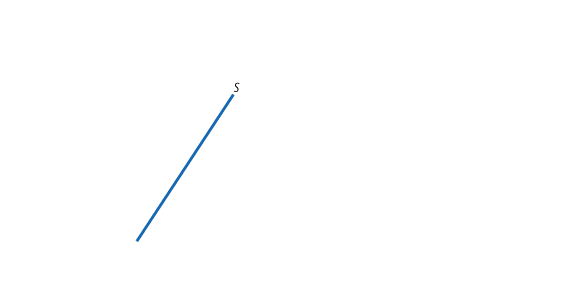 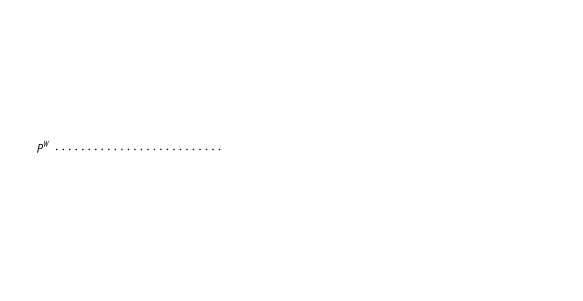 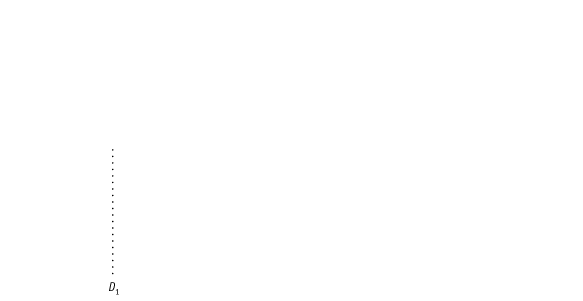 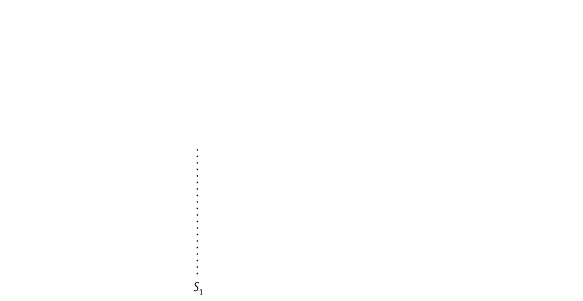 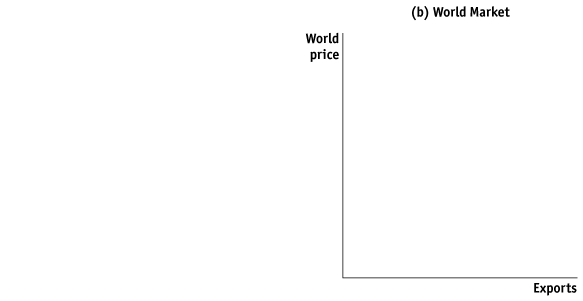 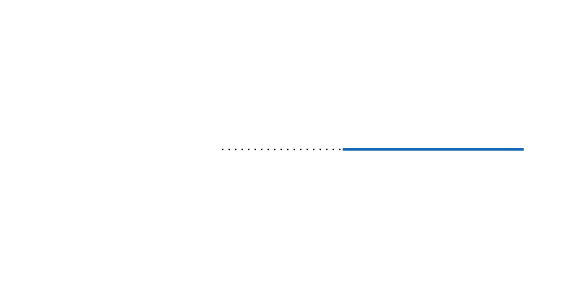 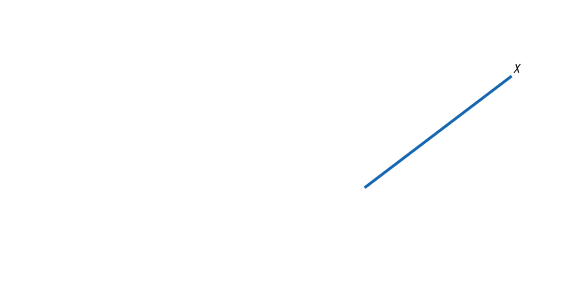 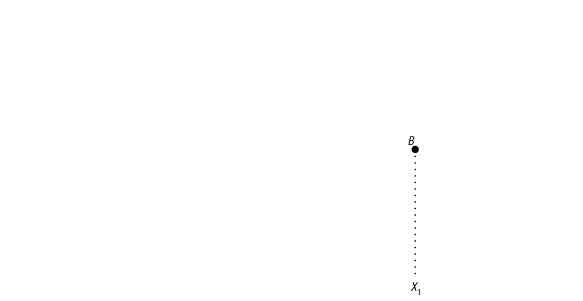 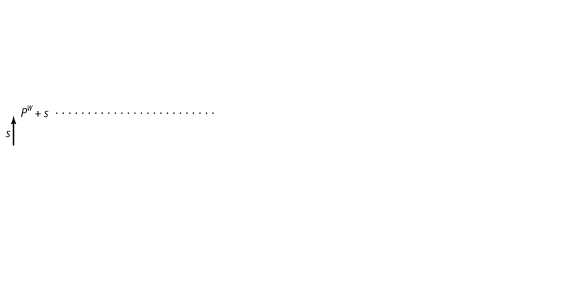 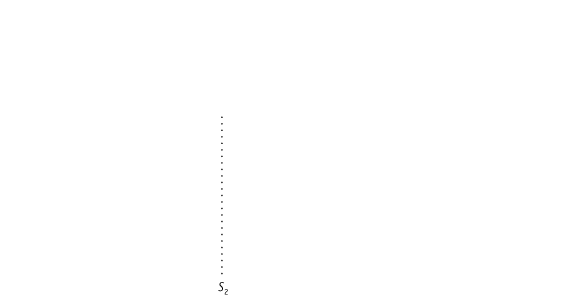 Επιδότηση Παραγωγής για μια Μικρή Χώρα  Στο διάγραμμα (a), η εφαρμογή μιας επιδότησης παραγωγής s δολαρίων ανά παραγόμενη μονάδα θα αυξήσει την τιμή που εισπράττουν οι εγχώριες επιχειρήσεις από  PW σε PW + s.
Αυτή η αύξηση τιμής οδηγεί σε αύξηση της εγχώριας προσφερόμενης ποσότητας από S1 σε S2. Η τιμή για τον καταναλωτή εγχώρια δεν επηρεάζεται, επειδή η επιδότηση παραγωγής δεν κάνει διάκριση ανάμεσα σε προϊόντα που πωλούνται εγχώρια ή εξάγονται (οι επιχειρήσεις επομένως θα συνεχίσουν να χρεώνουν την παγκόσμια τιμή στο εσωτερικό της χώρας), και άρα η ζητούμενη ποσότητα παραμένει στο  D1.
4 Επιδοτήσεις Παραγωγής Αγροτικών Προϊόντων
Επίπτωση Επιδότησης Παραγωγής σε μια Μικρή Χώρα
ΣΧΗΜΑ 10-4 (2 από 2)
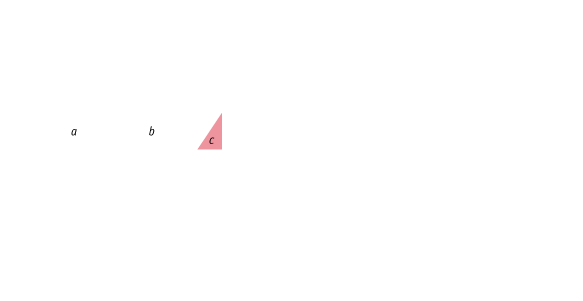 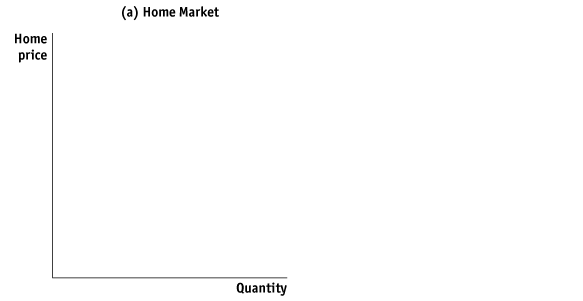 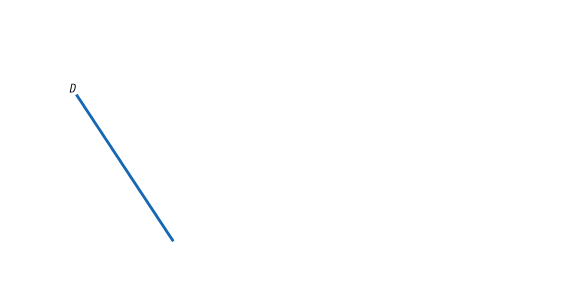 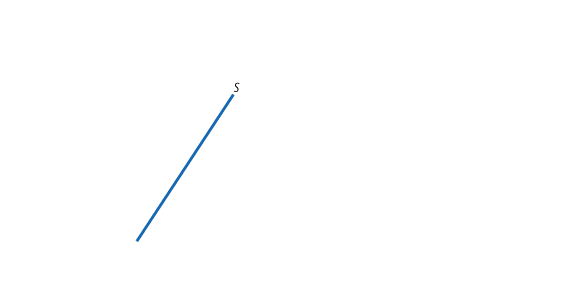 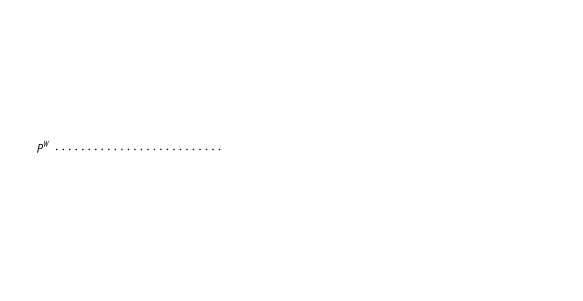 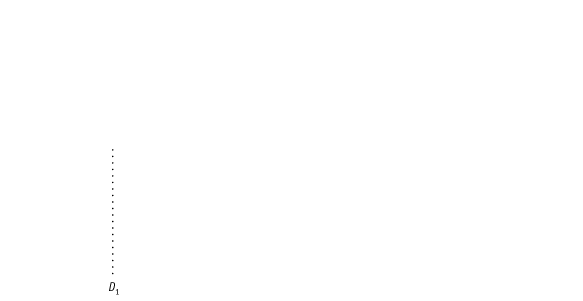 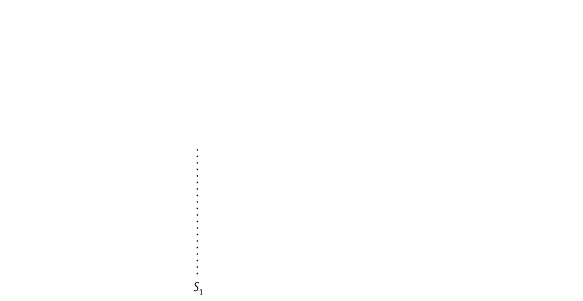 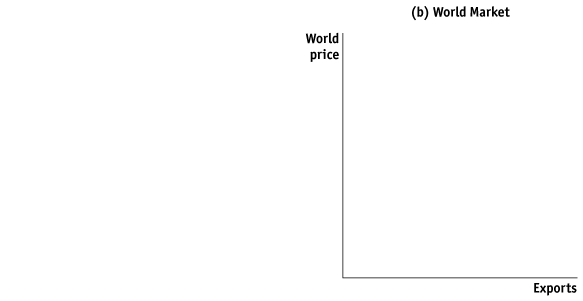 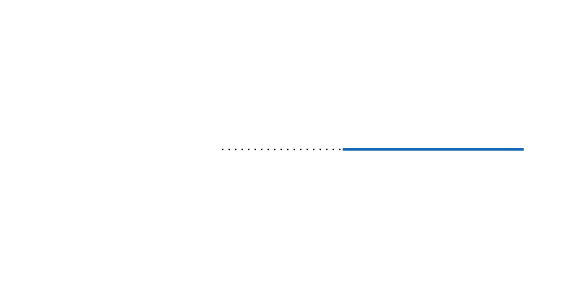 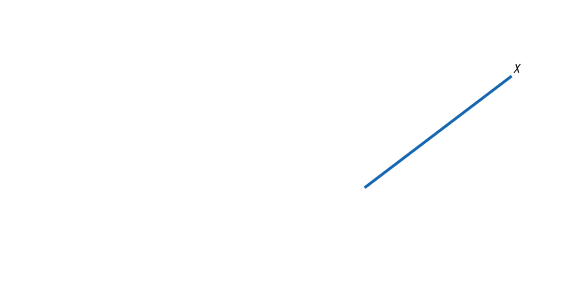 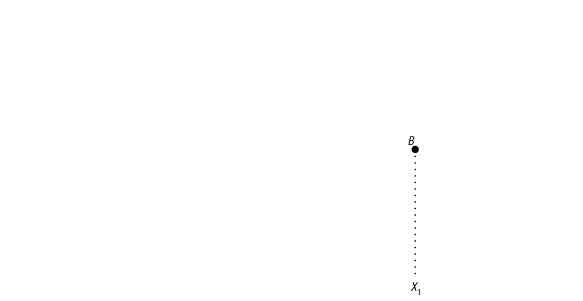 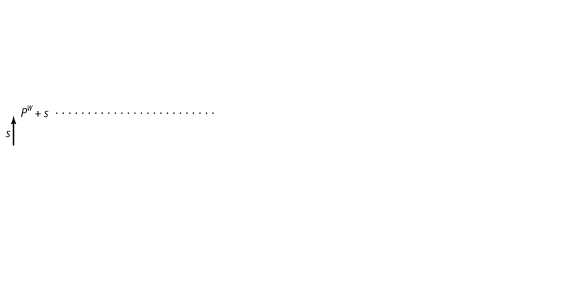 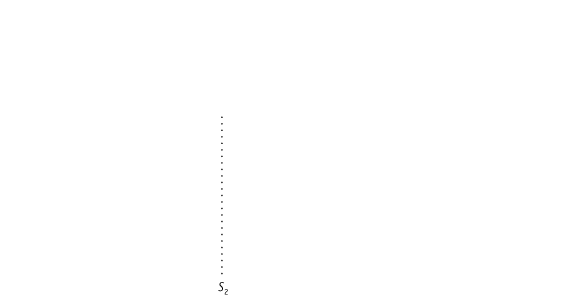 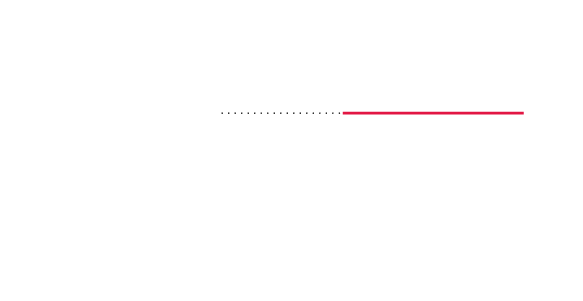 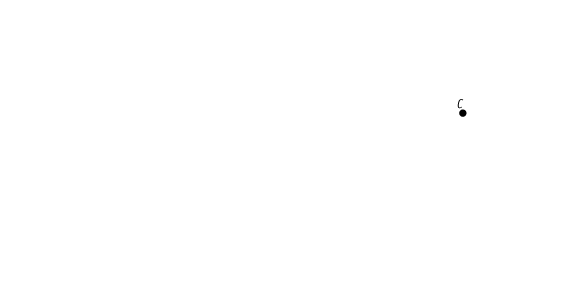 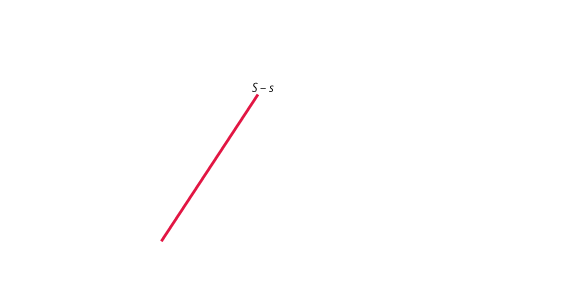 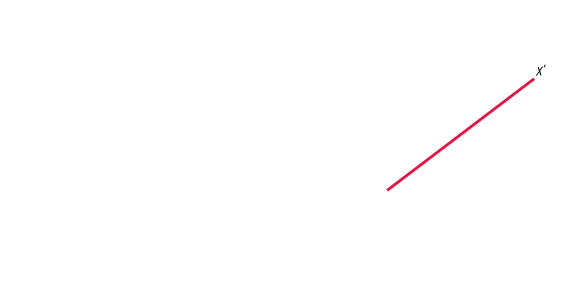 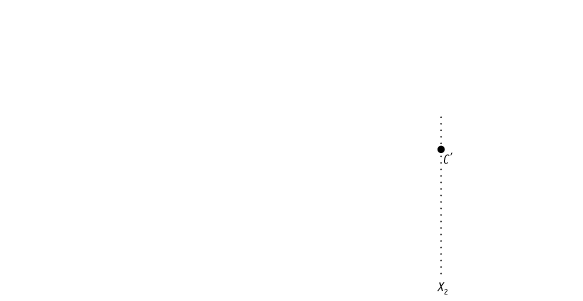 Επιδότηση Παραγωγής για μια Μικρή Χώρα  (συνέχεια)
Η απώλεια νεκρού βάρους λόγω της επιδότησης για μια μικρή χώρα είναι η περιοχήc. 
Στο διάγραμμα (b),  οι εξαγωγές αυξάνουν ως αποτέλεσμα της επιδότησης παραγωγής, από X1 σε X2, αν και η αύξηση των εξαγωγών είναι μικρότερη από την περίπτωση της εξαγωγικής επιδότησης επειδή, με την επιδότηση παραγωγής, η ζητούμενη ποσότητα δεν μεταβάλλεται μέσα στη χώρα μας.
[Speaker Notes: Home Welfare:
Producer surplus rises by (a+b) in panel a.
Government cost of the subsidy is (a+b+c) – the amount of subsidy s times total production S2.
Consumer surplus is unaffected since quantity demanded is unaffected.
This leaves a new effect on Home welfare of (–c). 
The deadweight loss caused by the production subsidy, (c), is less than that caused by the export subsidy, (b+d).
The only deadweight loss is in production inefficiency—producers produce at higher than marginal cost.]
4 Επιδοτήσεις Παραγωγής Αγροτικών Προϊόντων
Επίπτωση Επιδότησης Παραγωγής σε μια Μικρή Χώρα
Η Αρχή της Στόχευσης Το εύρημά μας ότι η απώλεια νεκρού βάρους είναι μικρότερη στην περίπτωση επιδότησης παραγωγής, την καθιστά ένα καλύτερο εργαλείο πολιτικής απ’ ότι η εξαγωγική επιδότηση όσον αφορά στην επίτευξη μιας αύξησης στην εγχώρια προσφορά παραγωγής. Το εύρημα αυτό αποτελεί ένα παράδειγμα της αρχής στόχευσης: για να επιτευχθεί κάποιος στόχος, είναι καλύτερο να χρησιμοποιούμε το εργαλείο πολιτικής που επιτυγχάνει αυτό το στόχο με τον πιο άμεσο τρόπο. 

Υπάρχουν πολλά παραδείγματα της αρχής της στόχευσης στα οικονομικά:
Φόροι σε τσιγάρα και βενζίνη.
Για να χρησιμοποιήσουμε ένα παράδειγμα από αυτό το βιβλίο, είναι καλύτερα να παρέχουμε ενίσχυση προσαρμογής από το εμπόριο απευθείας σε αυτούς που  πλήττονται παρά να επιβάλλουμε δασμό ή ποσόστωση.
4 Επιδοτήσεις Παραγωγής Αγροτικών Προϊόντων
Επίπτωση Επιδότησης Παραγωγής σε μια Μεγάλη Χώρα
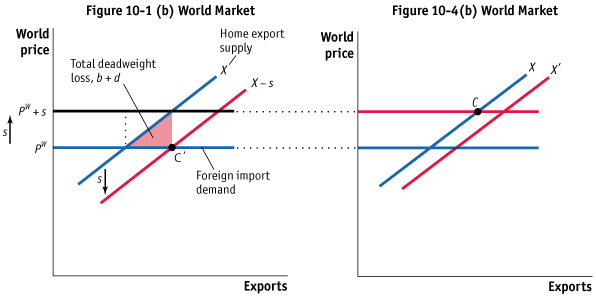 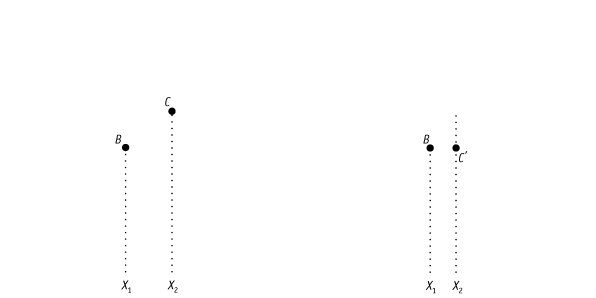 Σημειώστε, ότι η αύξηση στην ποσότητα εξαγωγών λόγω της επιδότησης παραγωγής, από το σημείο B στο C στο Σχήμα 10-4, είναι μικρότερη από την αύξηση στην ποσότητα εξαγωγών στην περίπτωση της εξαγωγικής επιδότησης, από το σημείο B στο C όπως φαίνεται στο Σχήμα 10-1.
 
Στην περίπτωση της εξαγωγικής επιδότησης, η τιμή για τους εγχώριους παραγωγούς και καταναλωτές αυξάνει σε to PW + s, επομένως αυξάνουν οι εξαγωγές λόγω τόσο της αύξησης στην προσφερόμενη ποσότητα όσο και της μείωσης στη ζητούμενη ποσότητα. Ως αποτέλεσμα, η εξαγωγική επιδότηση μετατόπισε την καμπύλη εγχώριας προσφοράς εξαγωγών προς τα κάτω κατά ακριβώς το ποσό  s στο Σχήμα 10-1. Αντιθέτως, στη περίπτωση της επιδότησης παραγωγής, οι εξαγωγές αυξάνουν μόνο επειδή αυξάνει η προσφερόμενη ποσότητα, έτσι ώστε η προσφορά εξαγωγών μετατοπίζεται προς τα κάτω κατά ένα ποσό μικρότερο από s στο Σχήμα 10-4.
4 Επιδοτήσεις Παραγωγής Αγροτικών Προϊόντων
Επίπτωση Επιδότησης Παραγωγής σε μια Μεγάλη Χώρα
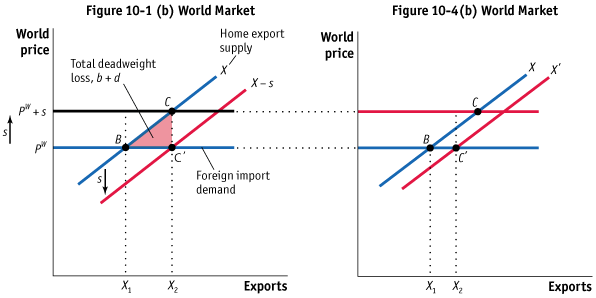 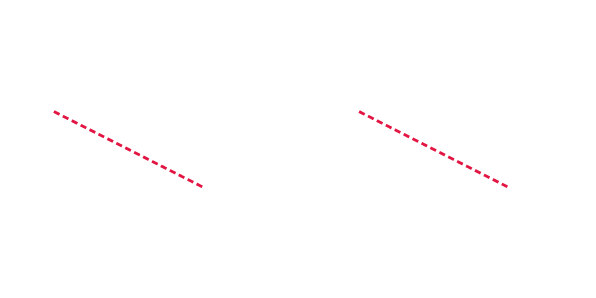 Εάν διαγράφαμε μια αρνητικής κλίσης καμπύλη ζήτησης ξένων εισαγωγών στο διάγραμμα (b), τότε η αύξηση στην προσφορά ως αποτέλεσμα της επιδότησης παραγωγής θα μείωνε την παγκόσμια τιμή. Αυτή όμως η μείωση της παγκόσμιας τιμής θα ήταν μικρότερη από τη μείωση που προκλήθηκε λόγω της εξαγωγικής επιδότησης, επειδή η αύξηση στις εξαγωγές υπό καθεστώς επιδότησης παραγωγής είναι μικρότερη.
5  Εξαγωγικές Επιδοτήσεις Υψηλής Τεχνολογίας
Οι κυβερνήσεις επιδοτούν κλάδους υψηλής τεχνολογίας επειδή αυτοί μπορούν να δημιουργήσουν οφέλη που διαχέονται σε όλες τις επιχειρήσεις της οικονομίας. Δηλαδή, οι κυβερνήσεις πιστεύουν ότι ο κλάδος υψηλής τεχνολογίας παράγει ένα θετικό εξωτερικό παράγοντα. Το επιχείρημα υπέρ μιας επιδότησης είναι παρόμοιο με το επιχείρημα της νηπιακής βιομηχανίας που χρησιμοποιείται στη δικαιολόγηση των προστατευτικών δασμών.
5 Εξαγωγικές Επιδοτήσεις Υψηλής Τεχνολογίας
«Στρατηγική» Χρήση των Επιδοτήσεων Υψηλής Τεχνολογίας
Εκτός από το επιχείρημα της διάχυσης, οι κυβερνήσεις και οι κλάδοι υποστηρίζουν επίσης ότι οι εξαγωγικές επιδοτήσεις δίνουν ένα στρατηγικό πλεονέκτημα στις εξαγωγικές επιχειρήσεις που ανταγωνίζονται με ένα μικρό αριθμό αντιπάλων επιχειρήσεων στις διεθνείς αγορές. 

Για να εξετάσουμε εάν οι χώρες μπορούν να χρησιμοποιούν τις επιδοτήσεις τους στρατηγικά, χρησιμοποιούμε την υπόθεση του ατελούς ανταγωνισμού. Είδαμε ήδη αυτόν το όρο στο Κεφάλαιο 9. 

Τώρα υποθέτουμε ότι υπάρχουν μόνο δύο επιχειρήσεις στην αγορά, κάτι που ονομάζεται δυοπώλιο. 

Για να κατανοήσουμε τη λήψη αποφάσεων των δύο επιχειρήσεων, χρησιμοποιούμε τη θεωρία παιγνίων, δηλαδή τη «μοντελοποίηση» στρατηγικών αλληλεπιδράσεων (παιγνίων) μεταξύ επιχειρήσεων, όταν αυτές επιλέγουν ενέργειες που θα μεγιστοποιήσουν τις αποδόσεις τους.
5 Εξαγωγικές Επιδοτήσεις Υψηλής Τεχνολογίας
«Στρατηγική» Χρήση των Επιδοτήσεων Υψηλής Τεχνολογίας
Μήτρα Αποδόσεων Στο Σχήμα 10-5 δείχνουμε μια μήτρα αποδόσεων για την Boeing και την Airbus, κάθε μία από τις οποίες πρέπει να αποφασίζει εάν θα παράγει ένα νέο αεροσκάφος
ΣΧΗΜΑ 10-5
Μήτρα Αποδόσεων μεταξύ δύο Επιχειρήσεων Ο μικρότερος αριστερά αριθμός σε κάθε τεταρτημόριο δείχνει τα κέρδη της Boeing, και ο επάνω δεξιά αριθμός δείχνει τα κέρδη της Airbus. Κάθε επιχείρηση πρέπει να αποφασίσει αν θα παράγει ένα νέο τύπο αεροσκάφους. Η ισορροπία Nash προκύπτει όταν κάθε επιχείρηση λαμβάνει την βέλτιστη απόφαση, με δεδομένη την ενέργεια της άλλης. Γι’ αυτό το υπόδειγμα αποδόσεων, υπάρχουν δύο ισορροπίες , Nash, η πάνω δεξιά και η κάτω αριστερή, όταν μια επιχείρηση παράγει και η άλλη δεν παράγει.
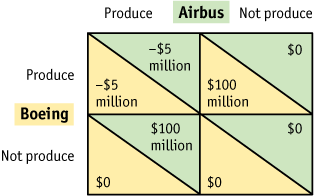 Ισορροπία Nash Η φιλοσοφία της ισορροπίας Nash  είναι ότι κάθε επιχείρηση πρέπει να λάβει τη δική της βέλτιστη απόφαση, λαμβάνοντας ως δεδομένη κάθε πιθανή ενέργεια της αντιπάλου επιχείρησης. Όταν κάθε επιχείρηση ενεργεί με αυτόν τον τρόπο, το αποτέλεσμα του παιγνίου είναι μια ισορροπία  Nash. Η ενέργεια κάθε παίκτη είναι η βέλτιστη αντίδραση στην ενέργεια του άλλου παίκτη.
[Speaker Notes: The goal here is to model the strategic interactions of high-tech firms in Home and Foreign, and then see the impact of export subsidies on their respective decisions and payoffs.]
5 Εξαγωγικές Επιδοτήσεις Υψηλής Τεχνολογίας
«Στρατηγική» Χρήση των Επιδοτήσεων Υψηλής Τεχνολογίας
Βέλτιστη Στρατηγική για την Boeing Εάν η Airbus παράγει, τότε η Boeing  είναι σε καλύτερη θέση εάν δεν παράγει. Το εύρημα αυτό αποδεικνύει ότι το να παράγουν και οι δύο επιχειρήσεις δεν αποτελεί ισορροπία Nash. Η Boeing δεν θα συνέχιζε ποτέ να παράγει, αφού προτιμά να αποσύρεται από την αγορά όποτε παράγει η Airbus.
ΣΧΗΜΑ 10-5 (ανασκόπηση)
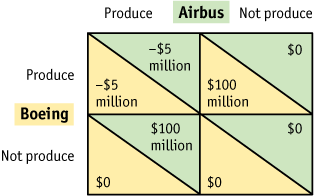 Βέλτιστη Στρατηγική για την Airbus Η απόφαση που απεικονίζεται στο κάτω αριστερό τεταρτημόριο, με την Airbus να παράγει και την Boeing να μην παράγει, είναι μια ισορροπία Nash, επειδή κάθε επιχείρηση λαμβάνει τη βέλτιστη απόφαση με δεδομένη την ενέργεια της άλλης.
5 Εξαγωγικές Επιδοτήσεις Υψηλής Τεχνολογίας
«Στρατηγική» Χρήση των Επιδοτήσεων Υψηλής Τεχνολογίας
Πολλαπλές Ισορροπίες Το άνω δεξιό τεταρτημόριο, με την Boeing να παράγει και την Airbus να μην παράγει, είναι επίσης μια ισορροπία Nash. Όταν η Boeing παράγει, τότε η βέλτιστη αντίδραση της Airbus είναι να μην παράγει, και όταν η Airbus δεν παράγει, τότε η βέλτιστη αντίδραση της Boeing είναι να παράγει.  

Όταν υπάρχουν δύο ισορροπίες Nash , πρέπει να υπάρχει κάποια δύναμη εξωτερική του υποδείγματος που να καθορίζει σε ποια ισορροπία βρισκόμαστε. Ένα παράδειγμα μιας τέτοιας δύναμης είναι το πλεονέκτημα της πρώτης κίνησης, το οποίο σημαίνει ότι μια επιχείρηση είναι σε θέση να αποφασίσει το κατά πόσο θα παράγει ή όχι πριν την άλλη επιχείρηση.
ΣΧΗΜΑ 10-5 (ανασκόπηση)
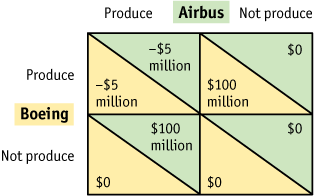 5 Εξαγωγικές Επιδοτήσεις Υψηλής Τεχνολογίας
Επίπτωση μιας Επιδότησης στην Airbus
ΣΧΗΜΑ 10-6
Μήτρα Αποδόσεων με Ξένη Επιδότηση Όταν οι ευρωπαϊκές κυβερνήσεις παρέχουν μια επιδότηση $25 εκατομμυρίων στην Airbus, τα κέρδη της αυξάνουν ισόποσα όταν παράγει ένα νέο αεροσκάφος. Τώρα υπάρχει μόνο μια ισορροπία  Nash, στο κάτω αριστερό τεταρτημόριο, με την Airbus να παράγει και την Boeing να μην παράγει. Τα κέρδη της  Airbus αυξήθηκαν από 0 σε $125 εκατομμύρια, ενώ το κόστος επιδότησης ήταν μόνο $25 εκατομμύρια, επομένως υπάρχει ένα καθαρό κέρδος $100 εκατομμυρίων στην ευρωπαϊκή ευημερία.
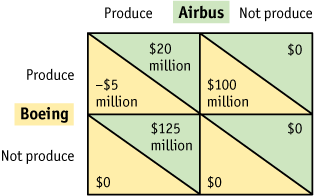 Βέλτιστη Στρατηγική για την Airbus Με την επιδότηση, η Airbus αποκομίζει $20 εκατομμύρια παράγοντας αντί να χάνει  $5 εκατομμύρια.
Βέλτιστη Στρατηγική για την Boeing  Η Βoeing θα θελήσει να αποσυρθεί από την αγορά. Από τη στιγμή που η Boeing λαμβάνει την απόφαση να μην παράγει, η απόφαση της Airbus δεν αλλάζει.
5 Εξαγωγικές Επιδοτήσεις Υψηλής Τεχνολογίας
Επίπτωση μιας Επιδότησης στην Airbus
ΣΧΗΜΑ 10-6
Μήτρα Αποδόσεων με Ξένη Επιδότηση Όταν οι ευρωπαϊκές κυβερνήσεις παρέχουν μια επιδότηση $25 εκατομμυρίων στην Airbus, τα κέρδη της αυξάνουν ισόποσα όταν παράγει ένα νέο αεροσκάφος. Τώρα υπάρχει μόνο μια ισορροπία  Nash, στο κάτω αριστερό τεταρτημόριο, με την Airbus να παράγει και την Boeing να μην παράγει. Τα κέρδη της  Airbus αυξήθηκαν από 0 σε $125 εκατομμύρια, ενώ το κόστος επιδότησης ήταν μόνο $25 εκατομμύρια, επομένως υπάρχει ένα καθαρό κέρδος $100 εκατομμυρίων στην ευρωπαϊκή ευημερία.
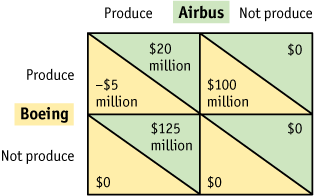 Ισορροπία Nash Το κάτω αριστερό τεταρτημόριο είναι μια μοναδική ισορροπία Nash: κάθε επιχείρηση λαμβάνει τη βέλτιστη απόφαση, με δεδομένη την ενέργεια της άλλης. Επιπλέον, είναι η μόνη ισορροπία Nash.
Ευρωπαϊκή Ευημερία
Αύξηση κερδών παραγωγού: + 125
Μείωση κρατικών εσόδων:       − 25
Καθαρή επίπτωση στην ευρωπαϊκή ευημερία: + 100
5 Εξαγωγικές Επιδοτήσεις Υψηλής Τεχνολογίας
Επιδότηση και Πλεονέκτημα Κόστους για την Boeing
Ακόμη μια Μήτρα Αποδόσεων, με Πλεονέκτημα Κόστους για την Boeing
ΣΧΗΜΑ 10-7
Εάν η Boeing έχει ένα πλεονέκτημα κόστους στην παραγωγή αεροσκάφους, οι αποδόσεις είναι όπως φαίνονται εδώ.  Η Boeing αποκομίσει κέρδη $5 εκατομμυρίων όταν παράγουν και οι δύο επιχειρήσεις και κέρδη $125 εκατομμυρίων όταν δεν παράγει η Airbus. Τώρα υπάρχει μόνο μια ισορροπία  Nash, στο άνω δεξιό τεταρτημόριο, όπου η Boeing παράγει και  Airbus όχι.
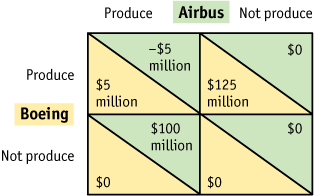 [Speaker Notes: Under conditions of imperfect competition, a subsidy by one government to its exporting firm might increase welfare for its nation or it might not.
There is an increase in welfare only if profits rise by more than the cost of the subsidy.
This is more likely satisfied if the subsidy leads to the exit of the other firm.
However, if both firms remain in the market, it is unlikely that the increase in profits for the subsidized firm will exceed the subsidy cost.]
5 Εξαγωγικές Επιδοτήσεις Υψηλής Τεχνολογίας
Επιδότηση και Πλεονέκτημα Κόστους για την Boeing
ΣΧΗΜΑ 10-8
Ακόμη μια Μήτρα Αποδόσεων με Ξένη Επιδότηση
Όταν οι ευρωπαϊκές κυβερνήσεις παρέχουν μια επιδότηση $25 εκατομμυρίων στην Airbus, τα κέρδη της αυξάνουν ισόποσα όταν παράγει. Τώρα υπάρχει μόνο μια ισορροπία  Nash, στο άνω αριστερό τεταρτημόριο, όπου παράγουν και οι δύο επιχειρήσεις. Τα κέρδη της  Airbus αυξήθηκαν από 0 σε $20 εκατομμύρια, ενώ το κόστος επιδότησης ήταν μόνο $25 εκατομμύρια, επομένως υπάρχει μια καθαρή απώλεια $5 εκατομμυρίων στην ευρωπαϊκή ευημερία.
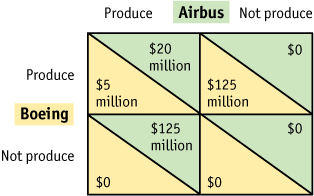 [Speaker Notes: Under conditions of imperfect competition, a subsidy by one government to its exporting firm might increase welfare for its nation or it might not.
There is an increase in welfare only if profits rise by more than the cost of the subsidy.
This is more likely satisfied if the subsidy leads to the exit of the other firm.
However, if both firms remain in the market, it is unlikely that the increase in profits for the subsidized firm will exceed the subsidy cost.]
ΕΦΑΡΜΟΓΗ
Επιδοτήσεις για Εμπορικά Αεροσκάφη
Οι επιδοτήσεις στον κλάδο των μεγάλων εμπορικών αεροσκαφών περιλαμβάνουν:
Έμμεσες επιδοτήσεις που προκύπτουν στην παραγωγή πολιτικών και στρατιωτικών αεροσκαφών, άμεσες επιδοτήσεις για Ε&Α, και
Επιδοτήσεις των επιτοκίων που πληρώνουν οι αγοραστές αεροσκαφών όταν αυτοί δανείζονται χρήματα για την αγορά αεροσκαφών.
ΕΦΑΡΜΟΓΗ
Επιδοτήσεις για Εμπορικά Αεροσκάφη
Εάν και οι δύο επιχειρήσεις παραμένουν στην αγορά και επιδοτούνται από τις κυβερνήσεις τους, τότε είναι απίθανο οι επιδοτήσεις να είναι προς το εθνικό συμφέρον τόσο των Ηνωμένων Πολιτειών όσο και της Ευρώπης. Αντιθέτως, οι χώρες που αγοράζουν το αεροσκάφος ωφελούνται λόγω της χαμηλής τιμής, ενώ οι Ηνωμένες Πολιτείες και η Ευρώπη χάνουν ως αποτέλεσμα του κόστους των επιδοτήσεων.
Ο ΠΟΕ Αποφασίζει ότι η Ενίσχυση στην Airbus για το A380 ήταν Παράνομη
Μια προκαταρκτική έκθεση του ΠΟΕ διαπίστωσε ότι η  Airbus εισέπραξε παράνομες επιδοτήσεις.

	- Η έκθεση έγινε με αφορμή μια 	καταγγελία των 	Ηνωμένων Πολιτειών για λογαριασμό της  Boeing, 	η οποία υποστήριζε ότι η Ευρωπαϊκή Ένωση και 	οι κυβερνήσεις της 	διοχέτευσαν δισεκατομμύρια 	δολάρια σε παράνομες επιδοτήσεις προς την 	Airbus από το 1970 έως το 2004.  	
Οι δικηγόροι της Boeing είπαν ότι μια απόφαση κατά της Airbus μπορούσε να σημαίνει ότι θα της ζητείτο είτε να επαναχρηματοδοτήσει αυτά τα δάνεια με εμπορικούς όρους είτε διαφορετικά να τα επαναδιαρθρώσει.
ΠΡΩΤΟΣΕΛΙΔΟ
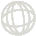 Η Παραγωγή του Dreamliner Υπό Στενότερο Έλεγχο
Η Boeing στο παρελθόν σχεδίαζε και κατασκεύαζε τα αεροσκάφη της μέσα στην επιχείρηση, αναλαμβάνοντας και το συνολικό κόστος.  

Όμως στις αρχές της δεκαετίας, όταν οι αερομεταφορές μειώθηκαν μετά τις τρομοκρατικές επιθέσεις της 11ης Σεπτεμβρίου, τα κορυφαία στελέχη της Boeing αρνήθηκαν να επενδύσουν περισσότερα από  $10 δισεκατομμύρια για την ανάπτυξη ενός νέου αεροσκάφους.  

Ως μια λύση, οι προμηθευτές θα αναλάμβαναν τη χρηματοδότηση των δραστηριοτήτων εκείνων που συνεπάγονταν η συμμετοχή τους στο πρόγραμμα, μοιραζόμενοι το κόστος και τον επιχειρηματικό κίνδυνο. 

Όταν όμως οι εργάτες παραγωγής άρχισαν τη συναρμολόγηση του πρώτου Dreamliner, κάποια μέρη φάνηκαν να μην είναι ποιοτικά όπως έπρεπε, ενώ διάφορα βασικά τμήματα του αεροσκάφους δεν είχαν ολοκληρωθεί.
ΠΡΩΤΟΣΕΛΙΔΟ
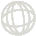 ΠΙΝΑΚΑΣ 10-2
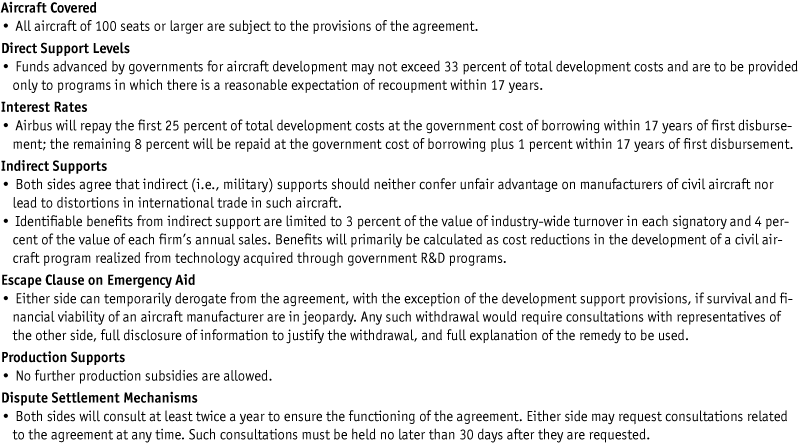 [Speaker Notes: Provisions of the 1992 Agreement between the United States and the European Community on Trade in Civil Aircraft
This table shows the major provisions of a 1992 agreement between the United States and Europe that limited the subsidies provided to the development and production of civilian aircraft.]
K e y   T e r m
ΣΗΜΕΙΑ-ΚΛΕΙΔΙΑ
1. 	Μια εξαγωγική επιδότηση οδηγεί σε μείωση της ευημερίας για μια μικρή εξαγωγική χώρα που αντιμετωπίζει μια σταθερή παγκόσμια τιμή. Η μείωση της ευημερίας είναι μια απώλεια νεκρού βάρους και συνίσταται σε μια απώλεια κατανάλωσης και παραγωγής, παρόμοια με αυτή ενός εισαγωγικού δασμού για μια μικρή χώρα.
K e y   T e r m
ΣΗΜΕΙΑ-ΚΛΕΙΔΙΑ
2. 	Στην περίπτωση μιας μεγάλης χώρας, μια εξαγωγική επιδότηση μειώνει την τιμή αυτού του προϊόντος στον υπόλοιπο λόγο.  Η μείωση της εξαγωγικής τιμής αποτελεί μια απώλεια σε όρους εμπορίου για τη χώρα που εξάγει. Επομένως, η ευημερία των εξαγωγέων επιδεινώνεται λόγω τόσο της απώλειας νεκρού βάρους που προκαλεί η επιδότηση όσο και της επιδείνωσης των όρων εμπορίου. Αυτό έρχεται σε αντίθεση με τις επιπτώσεις ενός εισαγωγικού δασμού στην περίπτωση της μεγάλης χώρας, ο οποίος προκαλεί βελτίωση των όρων εμπορίου για την εισάγουσα χώρα.
K e y   T e r m
ΣΗΜΕΙΑ-ΚΛΕΙΔΙΑ
3. 	Οι εξαγωγικές επιδοτήσεις που εφαρμόζονται από μια μεγάλη χώρα προκαλούν ένα κέρδος για τις εισάγουσες χώρες στον υπόλοιπο κόσμοι, μειώνοντας τις τιμές εισαγωγών τους. Επομένως, η κατάργηση αυτών των προγραμμάτων επιδότησης έχει αρνητικό αποτέλεσμα για τις χώρες αυτές. Πράγματι, πολλές από τις φτωχότερες χώρες είναι καθαροί εισαγωγείς τροφίμων που θα αντιμετωπίσουν υψηλότερες τιμές καθώς καταργούνται οι αγροτικές επιδοτήσεις στην Ευρωπαϊκή Ένωση και τις ΗΠΑ.
K e y   T e r m
ΣΗΜΕΙΑ-ΚΛΕΙΔΙΑ
4. 	Οι επιδοτήσεις παραγωγής σε εγχώριους παραγωγούς έχουν επίσης την επίπτωση της αύξησης της εγχώριας παραγωγής. Ωστόσο, οι καταναλωτές παραμένουν ανεπηρέαστοι από αυτές τις επιδοτήσεις. Ως αποτέλεσμα, η απώλεια νεκρού βάρους μιας επιδότησης παραγωγής είναι μικρότερη απ’ ότι για μια ισόποση εξαγωγική επιδότηση, και η επιδείνωση των όρων εμπορίου είναι επίσης μικρότερη.
K e y   T e r m
ΣΗΜΕΙΑ-ΚΛΕΙΔΙΑ
5. 	Είναι πολύ συνηθισμένο οι χώρες να παρέχουν επιδοτήσεις στους κλάδους τους υψηλής τεχνολογίας επειδή οι κυβερνήσεις πιστεύουν ότι οι επιδοτήσεις αυτές μπορούν να δημιουργήσουν στρατηγικό πλεονέκτημα για τις επιχειρήσεις τους στις διεθνείς αγορές. Επειδή οι κλάδοι αυτοί συχνά έχουν ελάχιστους παγκόσμιους ανταγωνιστές,  χρησιμοποιούμε τη θεωρία των παιγνίων (τη μελέτη των στρατηγικών αλληλεπιδράσεων) προκειμένου να προσδιορίσουμε το πώς οι επιχειρήσεις λαμβάνουν τις αποφάσεις τους υπό συνθήκες ατελούς ανταγωνισμού.
K e y   T e r m
ΣΗΜΕΙΑ-ΚΛΕΙΔΙΑ
6. 	Ισορροπία Nash σε ένα παίγνιο είναι μια κατάσταση στην οποία κάθε παίκτης έχει τη βέλτιστη αντίδραση σε στην ενέργεια του άλλου παίκτη. Σε ένα παίγνιο με πολλαπλές ισορροπίες, το αποτέλεσμα μπορεί να εξαρτάται από ένα εξωτερικό παράγοντα, όπως τη δυνατότητα ενός παίκτη να κάνει την πρώτη κίνηση.
K e y   T e r m
ΣΗΜΕΙΑ-ΚΛΕΙΔΙΑ
7. 	Οι εξαγωγικές επιδοτήσεις μπορούν να επηρεάσουν την ισορροπία Nash ενός παιγνίου αλλάζοντας τα κέρδη των επιχειρήσεων. Εάν μια επιδότηση αυξάνει τα κέρδη μιας επιχείρησης κατά ποσό μεγαλύτερο από το κόστος της επιδότησης, τότε υπάρχει λόγος για την κυβέρνηση να παρέχει αυτή την επιδότηση. Όπως, όμως, έχουμε δει, οι επιδοτήσεις δεν δικαιολογούνται πάντα, εκτός εάν μπορούν να αναγκάσουν τις ανταγωνιστικές επιχειρήσεις να εξέλθουν από την αγορά, κάτι όμως που μπορεί και να μην συμβεί.
K e y   T e r m
ΟΡΟΙ-ΚΛΕΙΔΙΑ
Εξαγωγική επιδότηση
Κοινή Αγροτική Πολιτική (ΚΑΠ)
Έμμεσες επιδοτήσεις
Ενίσχυση εγχώριων αγροτικών μονάδων
Απώλεια νεκρού βάρους
Απώλεια παραγωγής
Απώλεια κατανάλωσης
Όροι εμπορίου
Επιδότηση παραγωγής
Αρχή της στόχευσης
Εξωτερικός παράγοντας
Στρατηγικό πλεονέκτημα
Ατελής ανταγωνισμός
Δυοπώλιο
Θεωρία παιγνίων
Μήτρα αποδόσεων
Ισορροπία Nash
Πλεονέκτημα πρώτης κίνησης